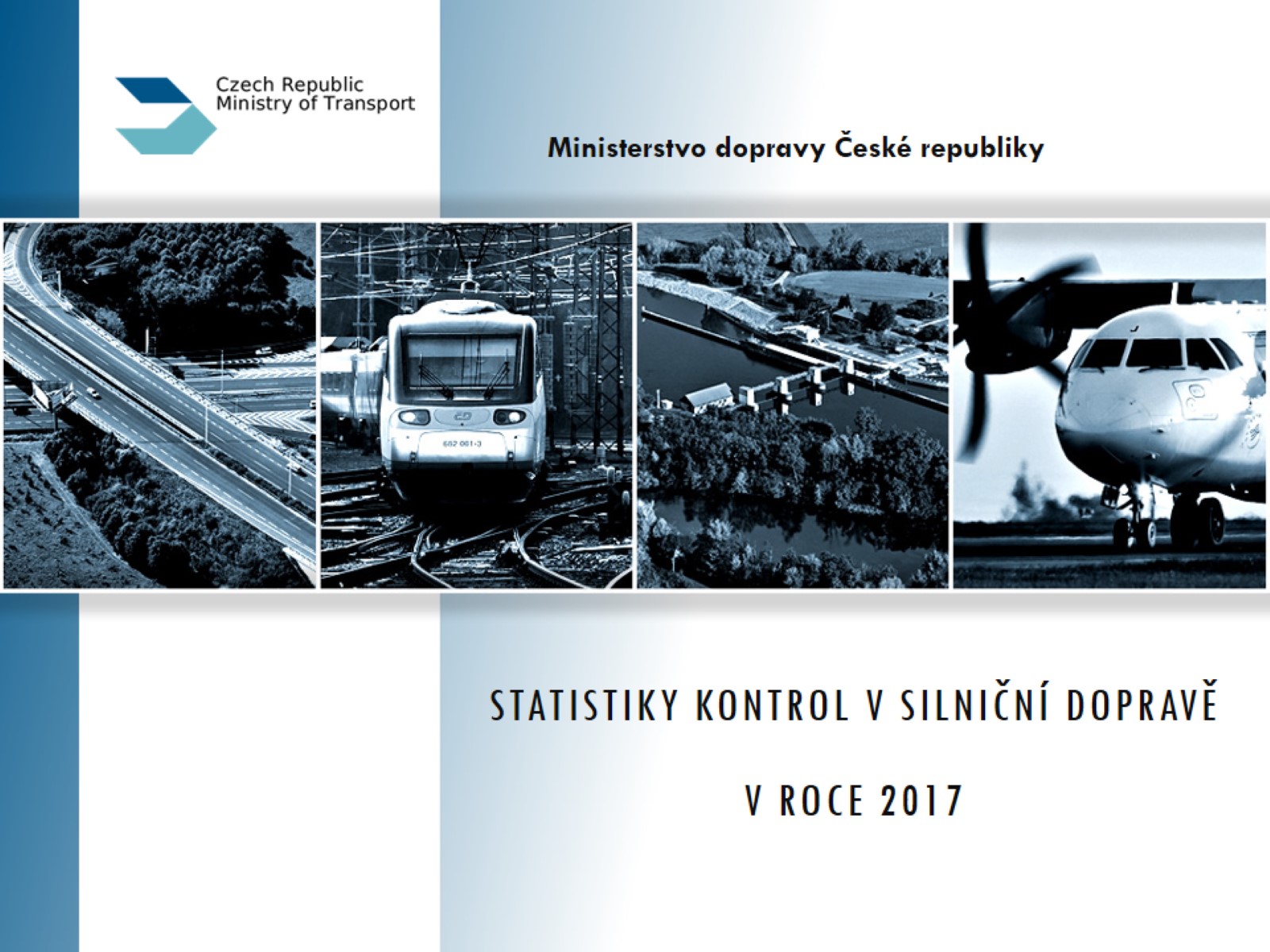 Statistiky kontrol v silniční dopravěv roce 2017
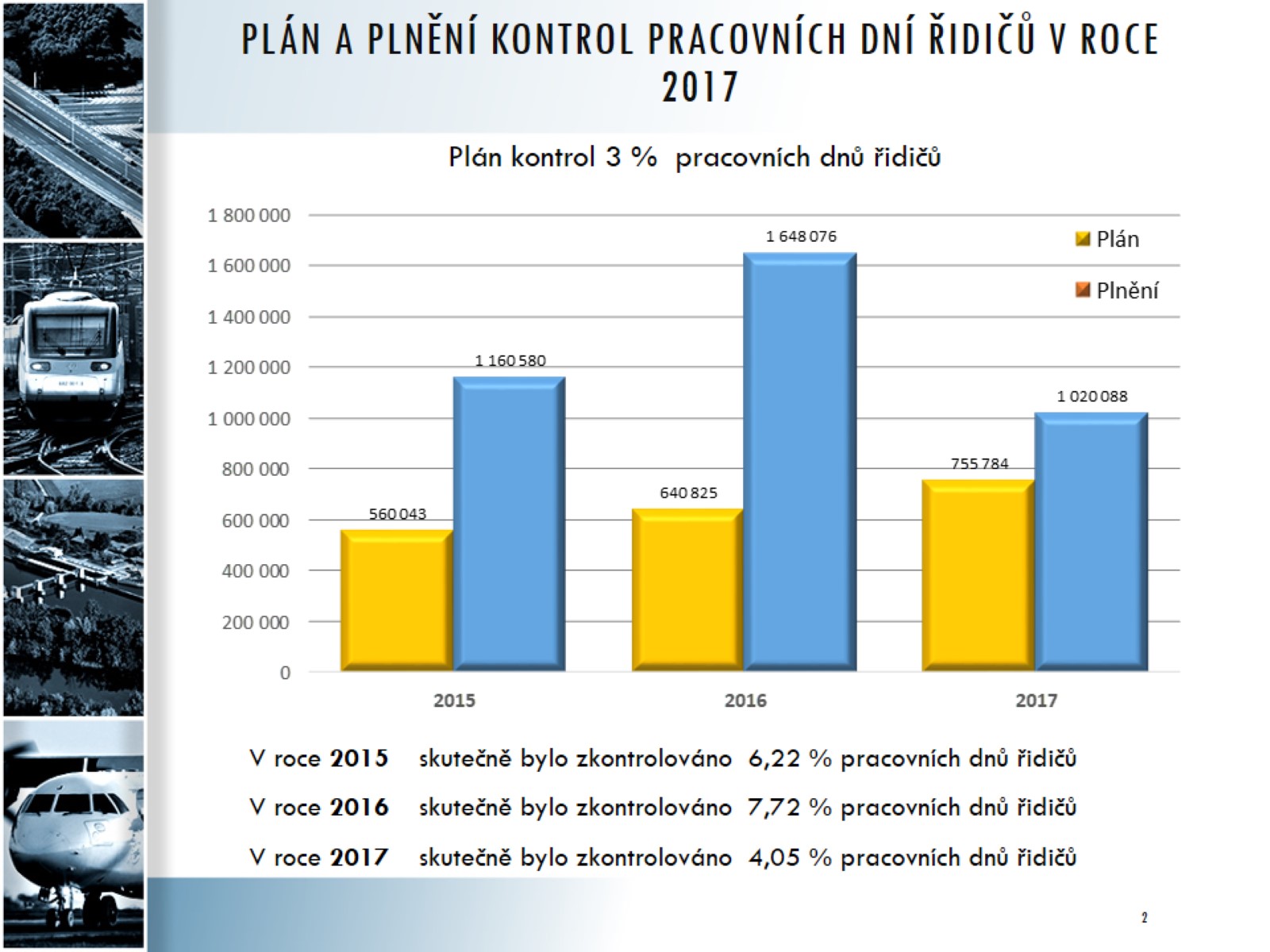 Plán a plnění kontrol pracovních dní řidičů v roce 2017
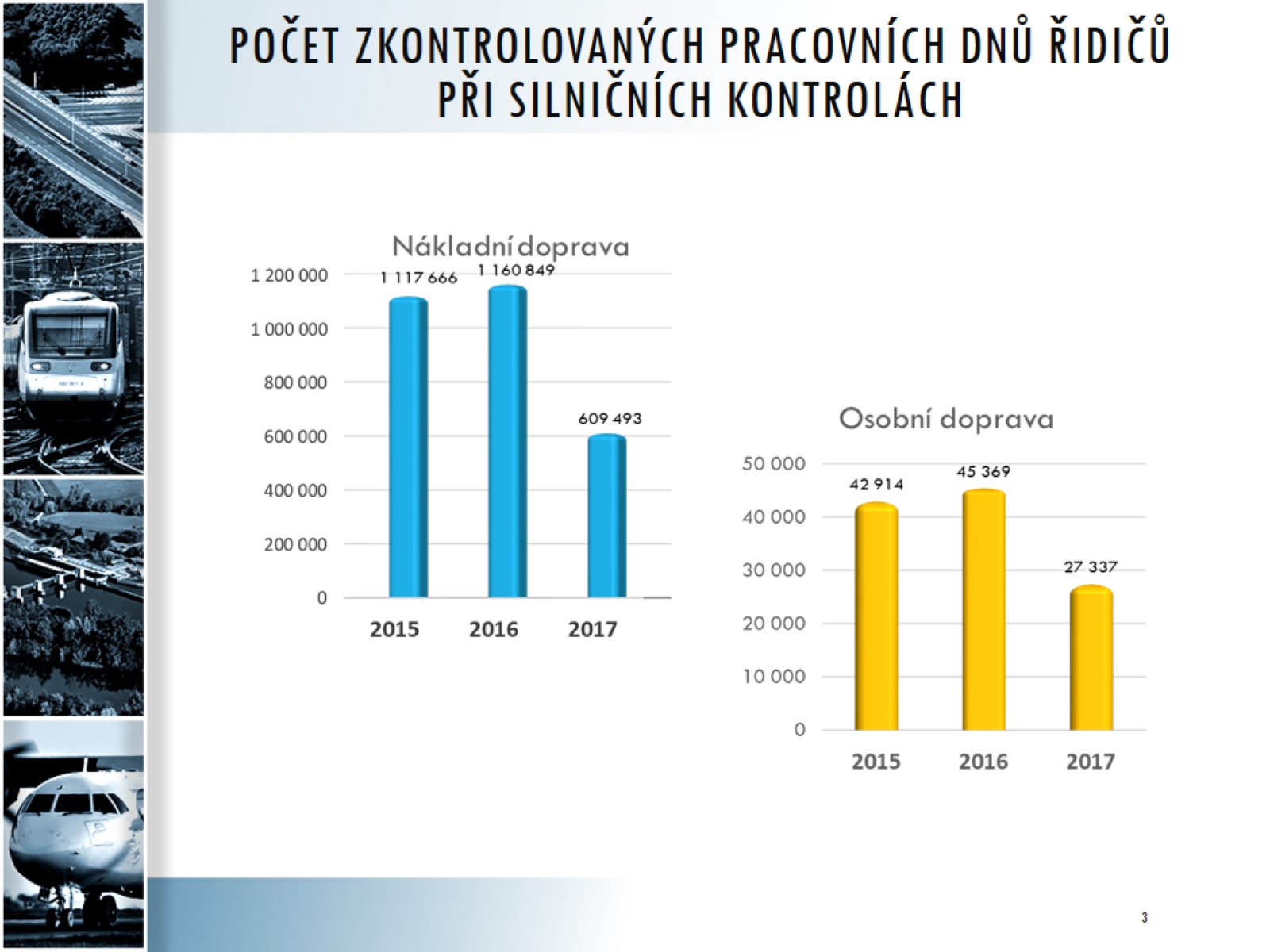 Počet zkontrolovaných pracovních dnů řidičů při silničních kontrolách
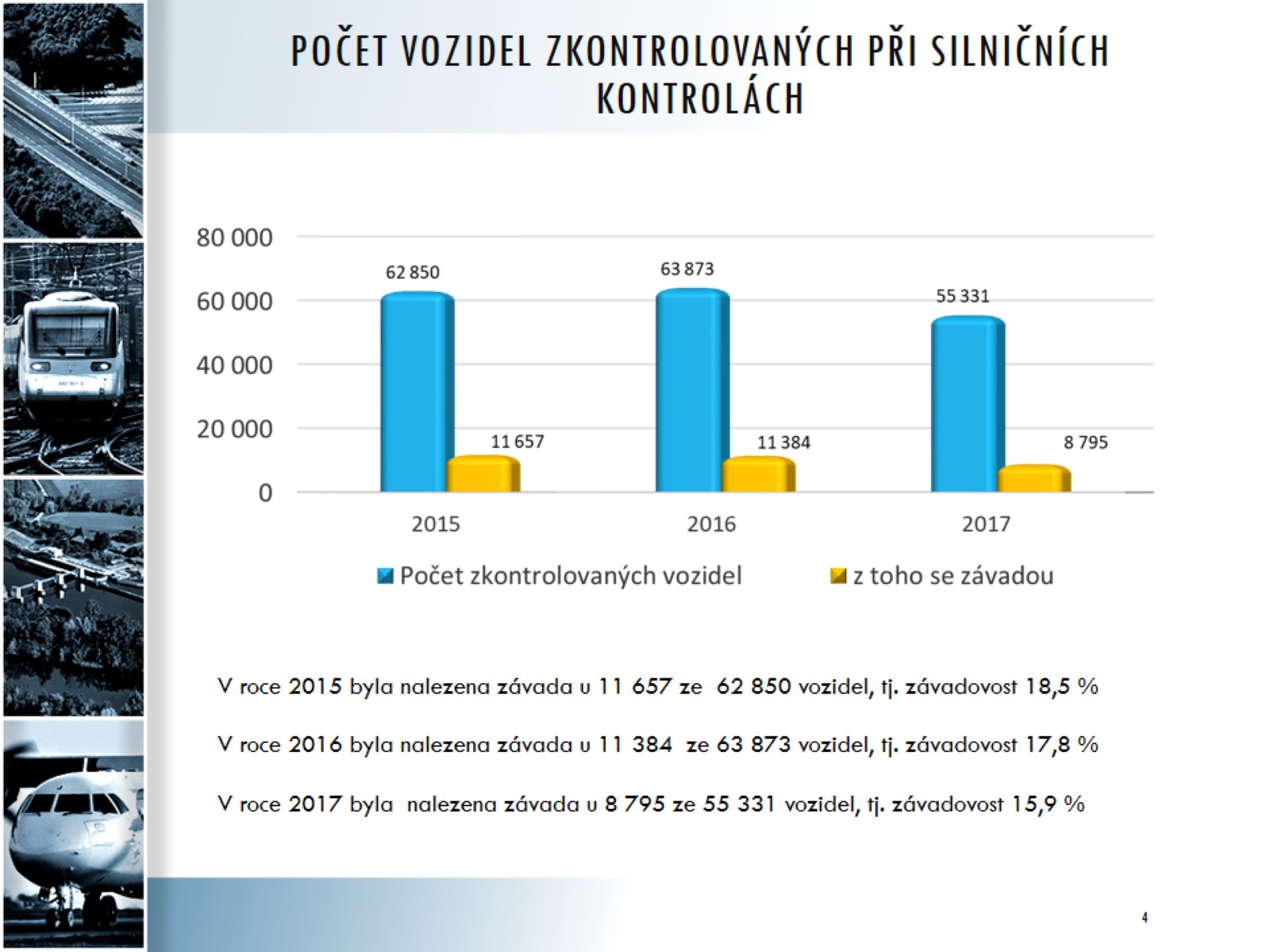 POČET VozidEl zkontrolovanÝCH při silničních kontrolách
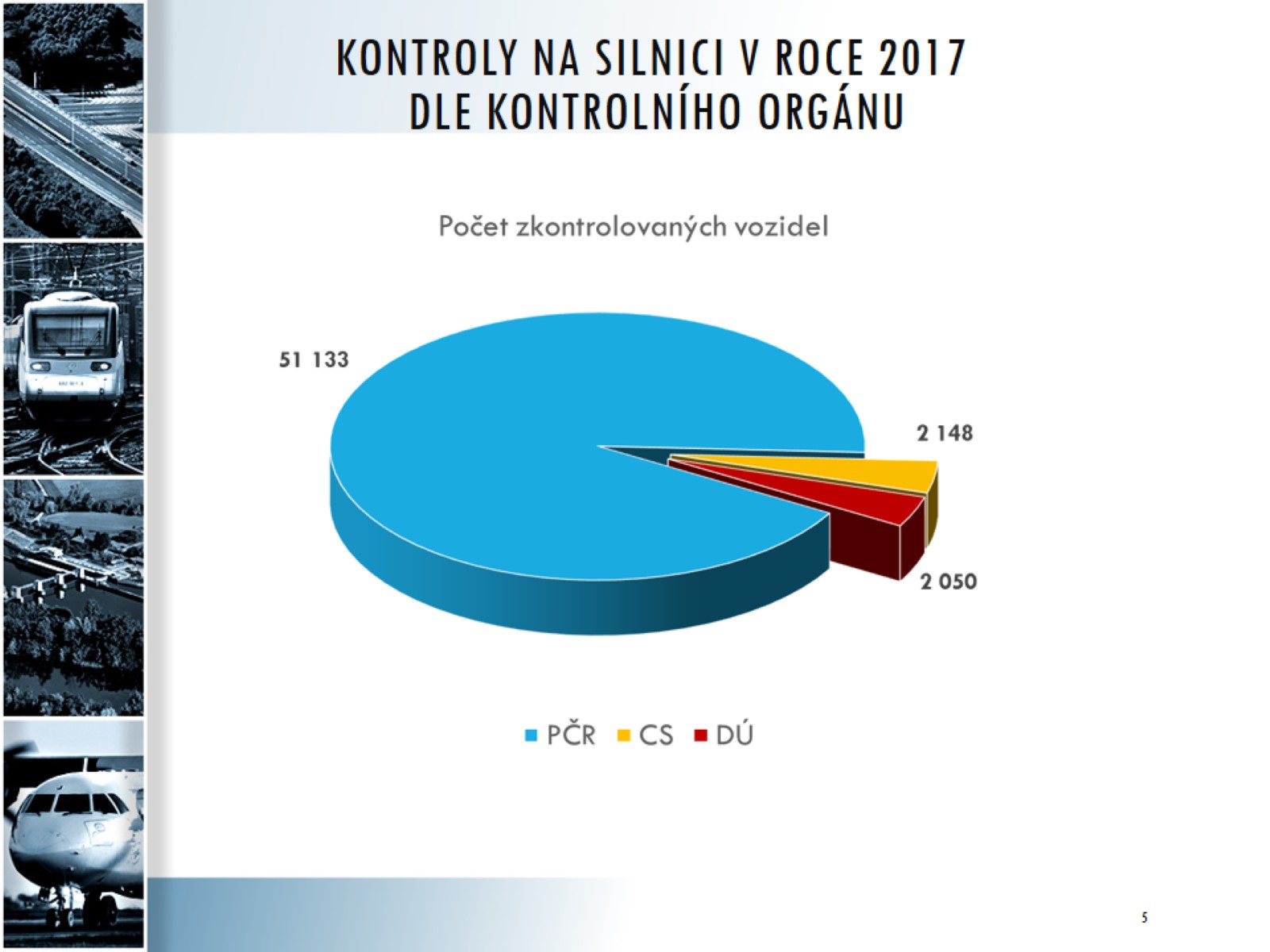 Kontroly na silnici v roce 2017 dle kontrolního orgánu
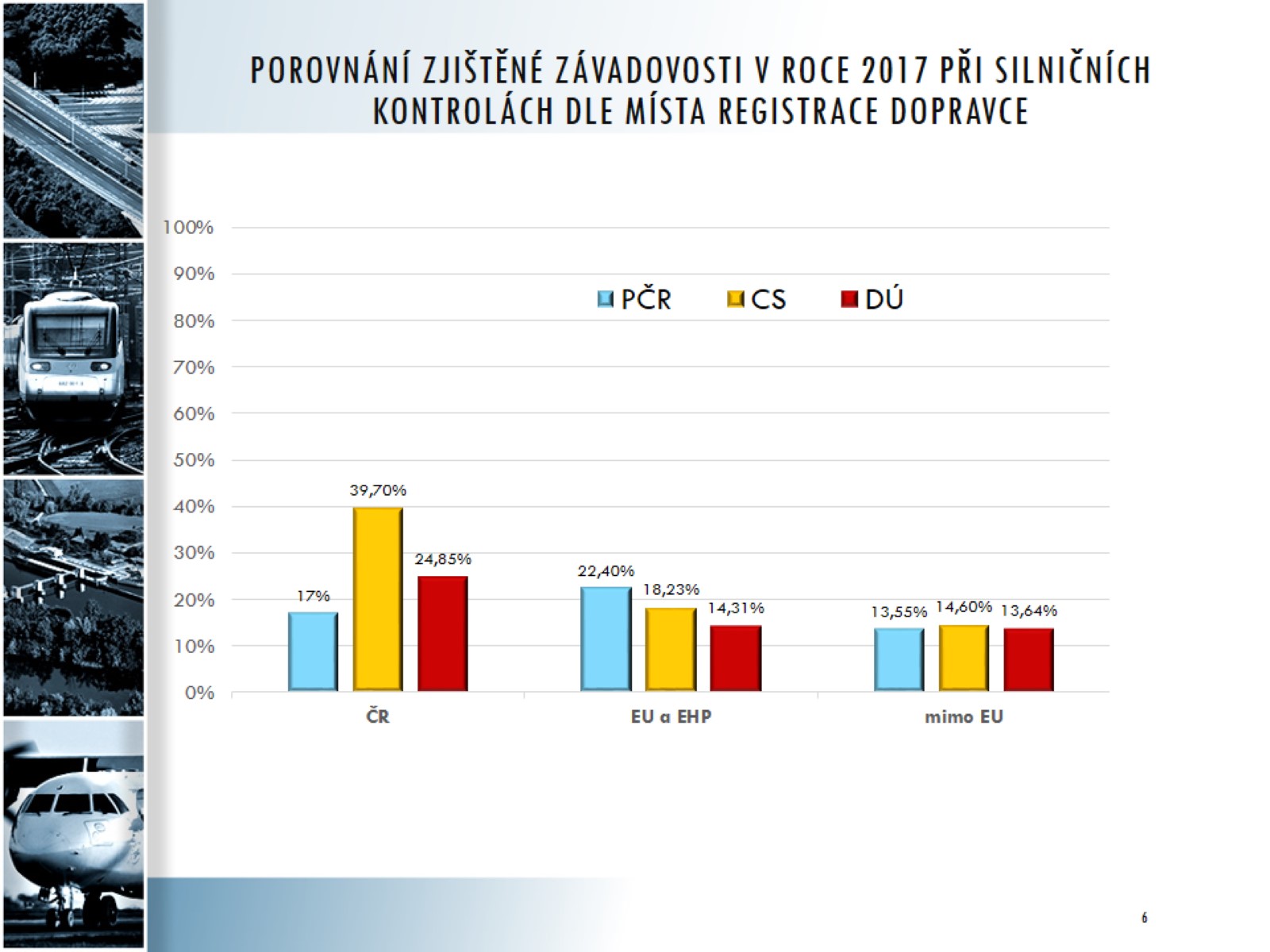 Porovnání zjištěné závadovosti v roce 2017 při silničních kontrolách dle místa registrace dopravce
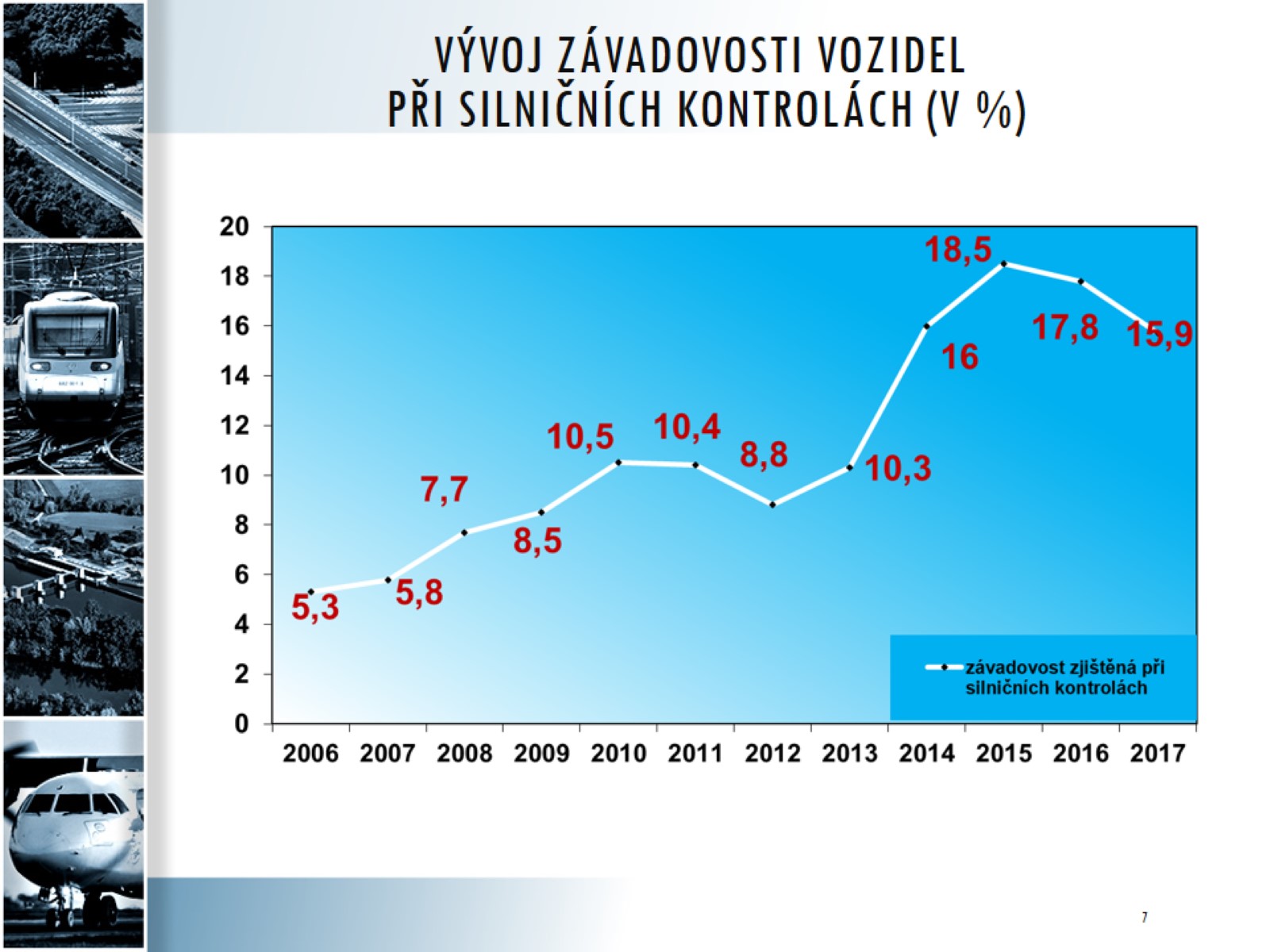 Vývoj Závadovosti vozidel při silničních kontrolách (v %)
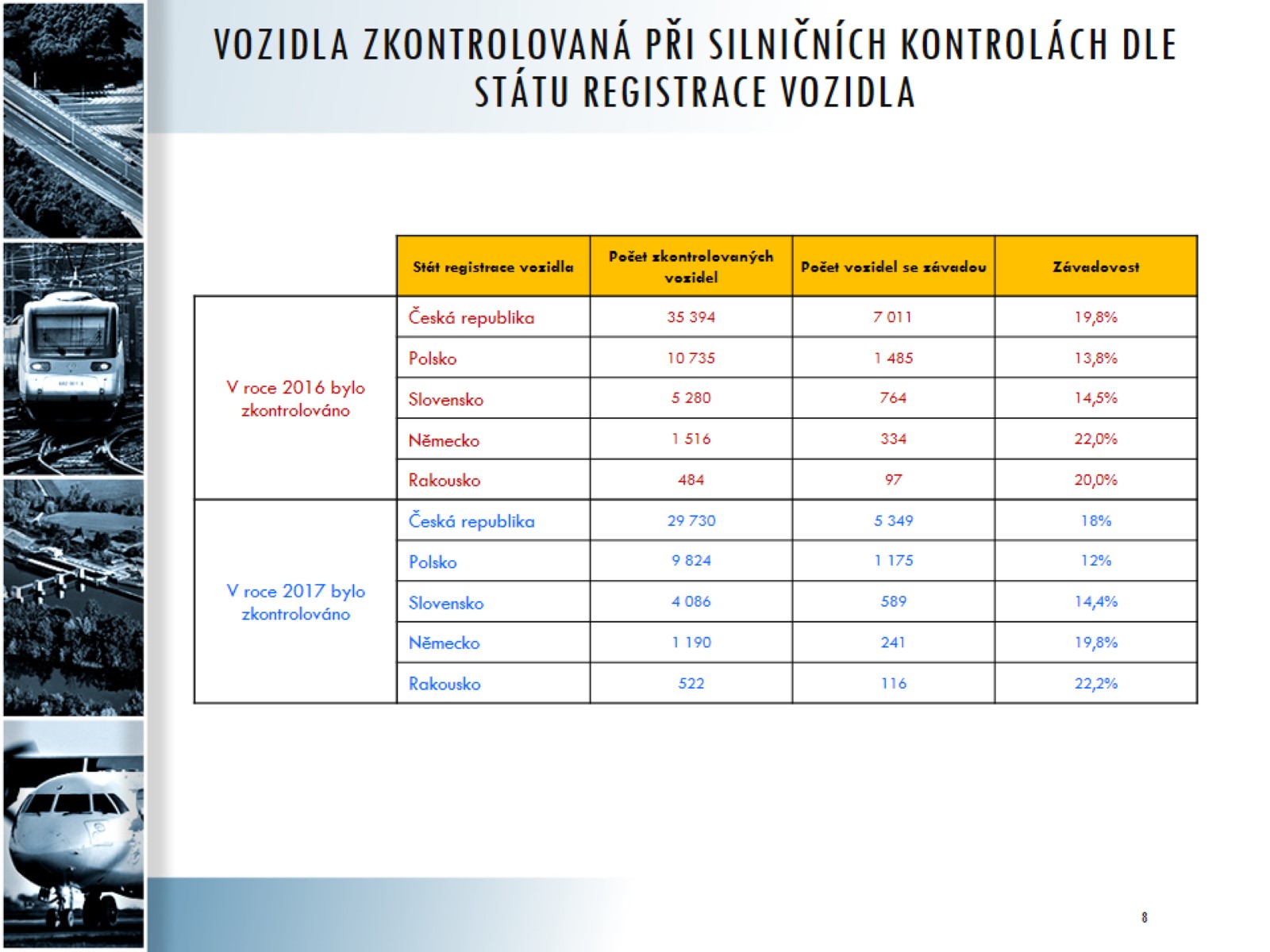 Vozidla zkontrolovaná při silničních kontrolách dle státu registrace vozidla
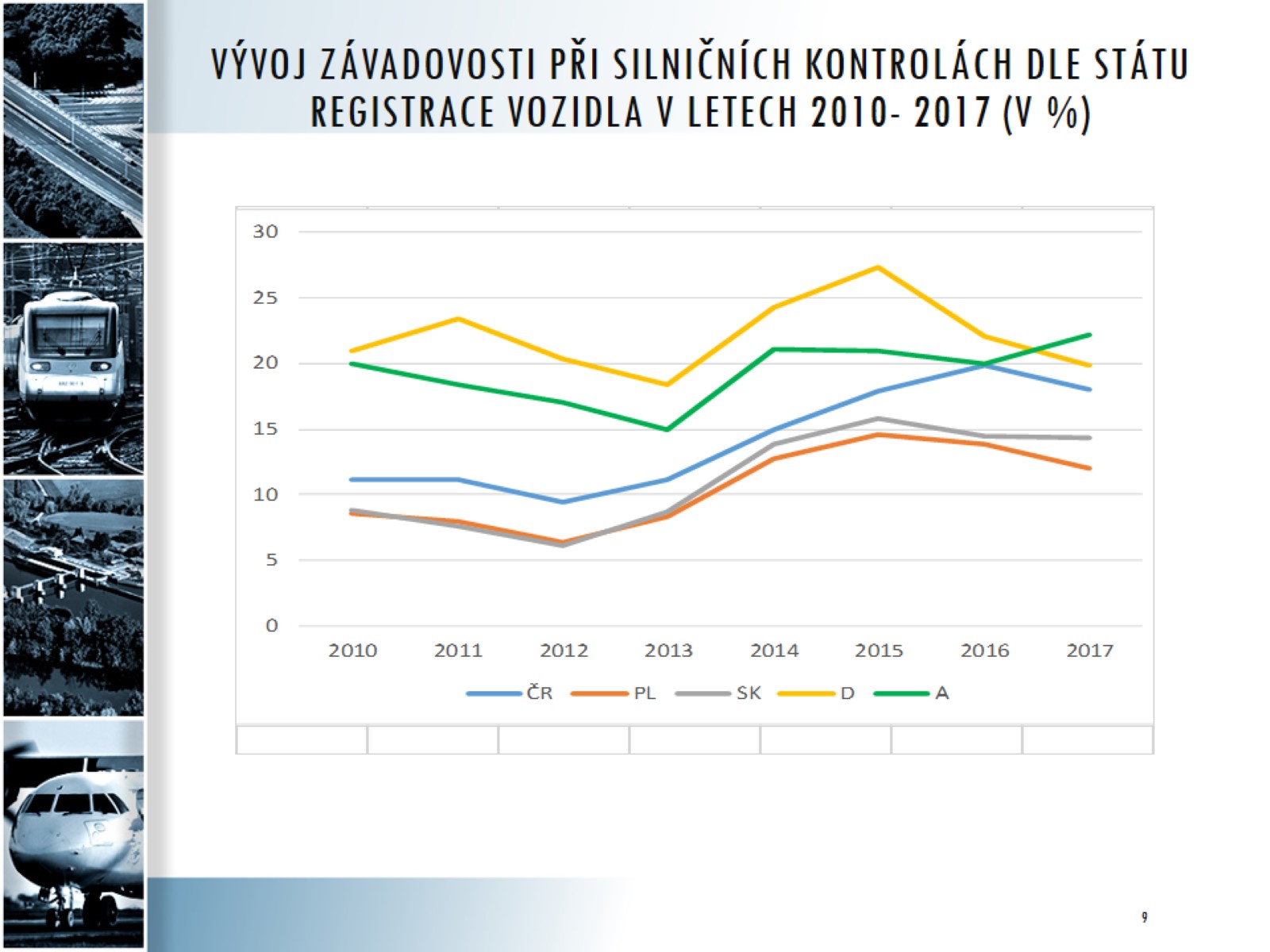 Vývoj závadovosti při silničních kontrolách dle státu registrace vozidla v letech 2010- 2017 (v %)
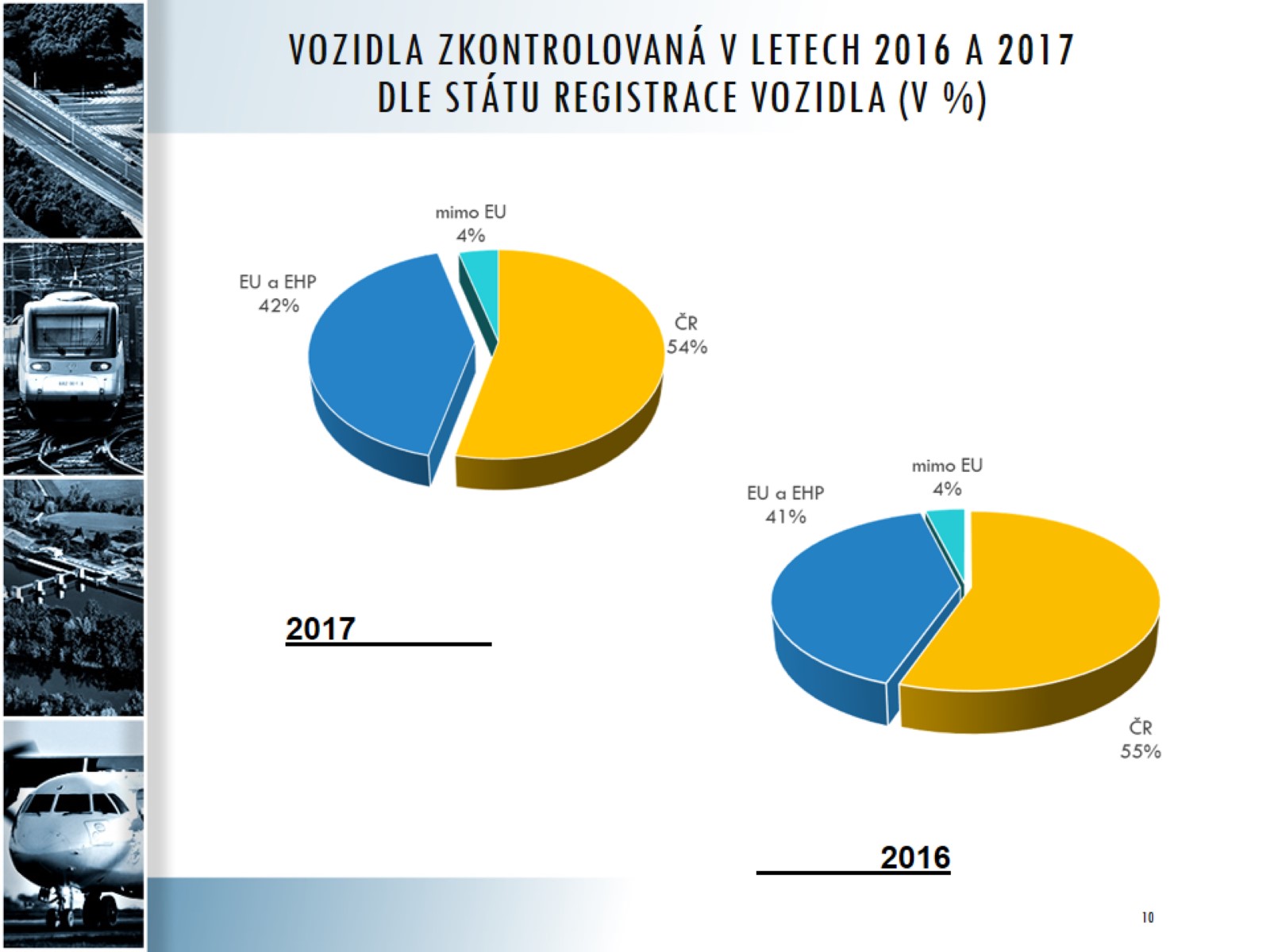 Vozidla zkontrolovaná v letech 2016 a 2017dle státu registrace vozidla (v %)
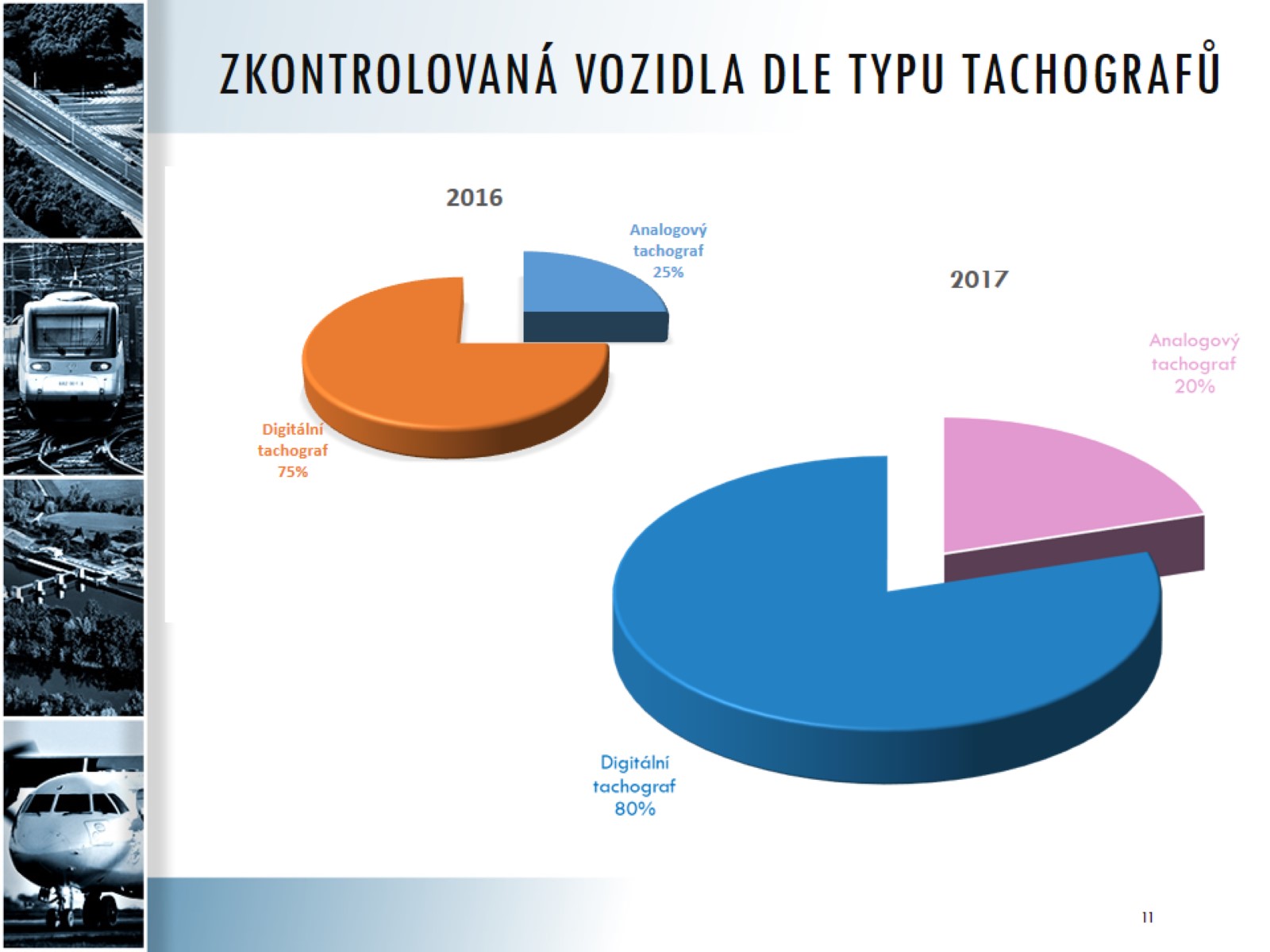 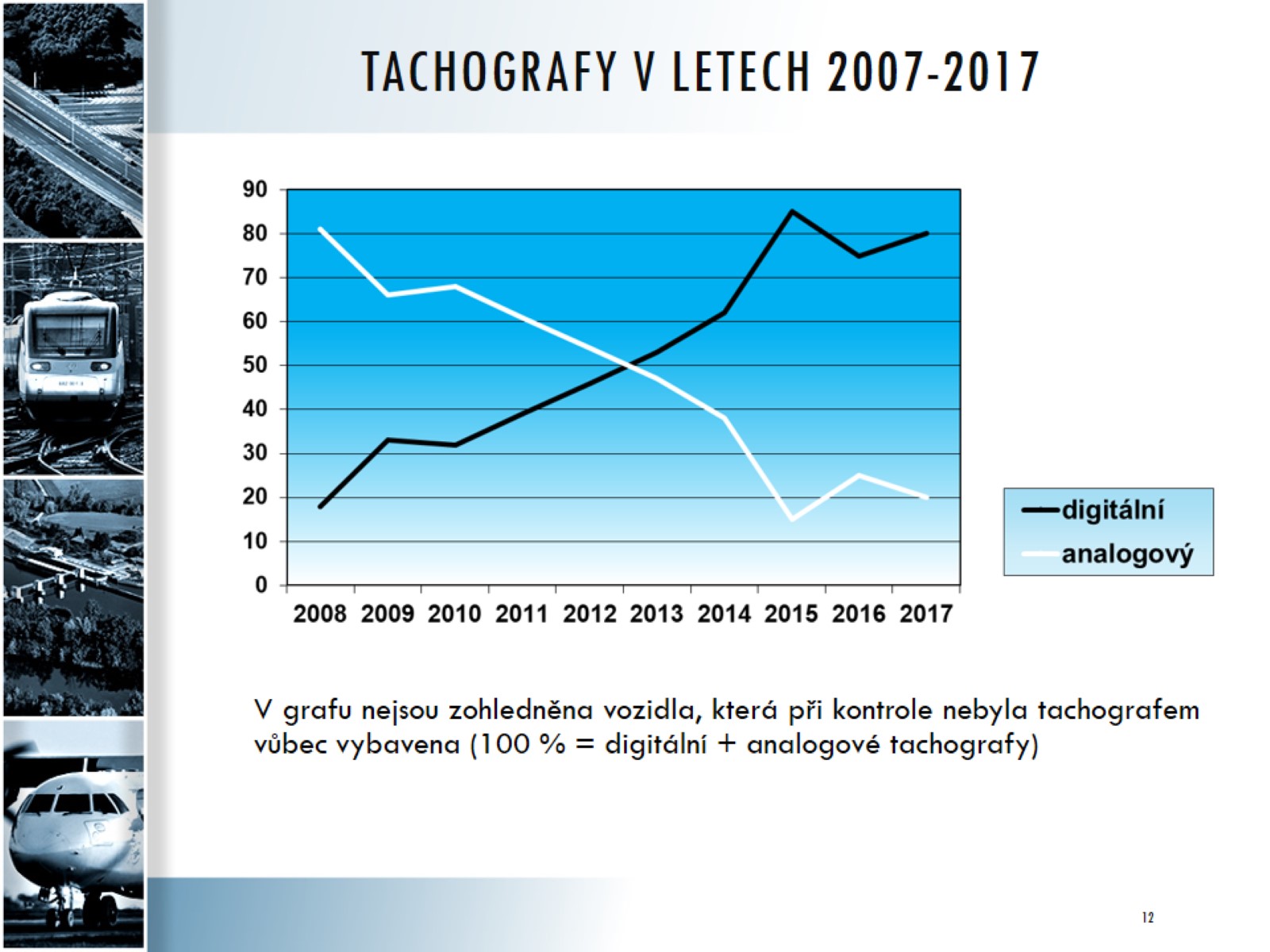 Tachografy v letech 2007-2017
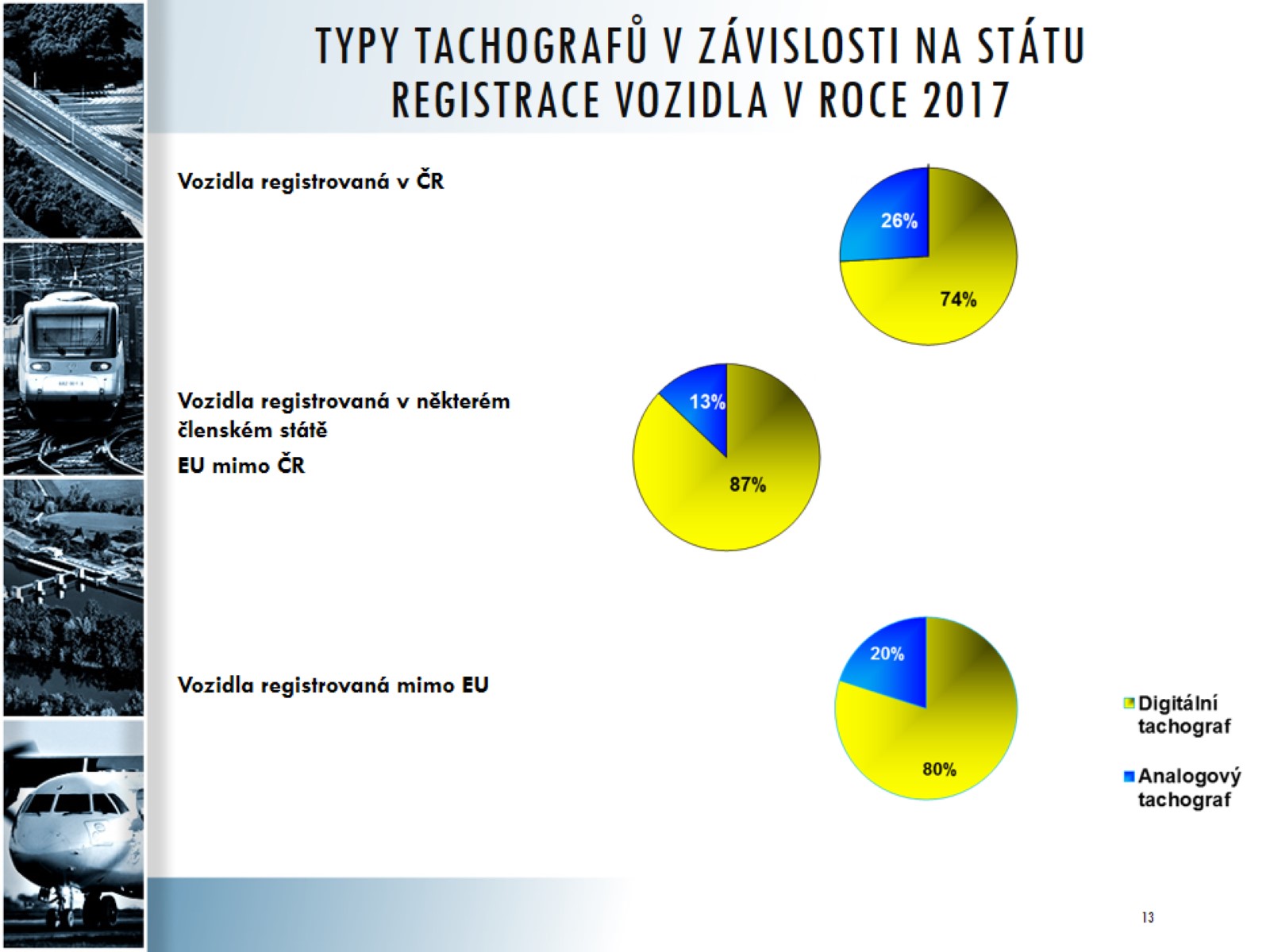 Typy tachografů v závislosti na státu registrace vozidla v roce 2017
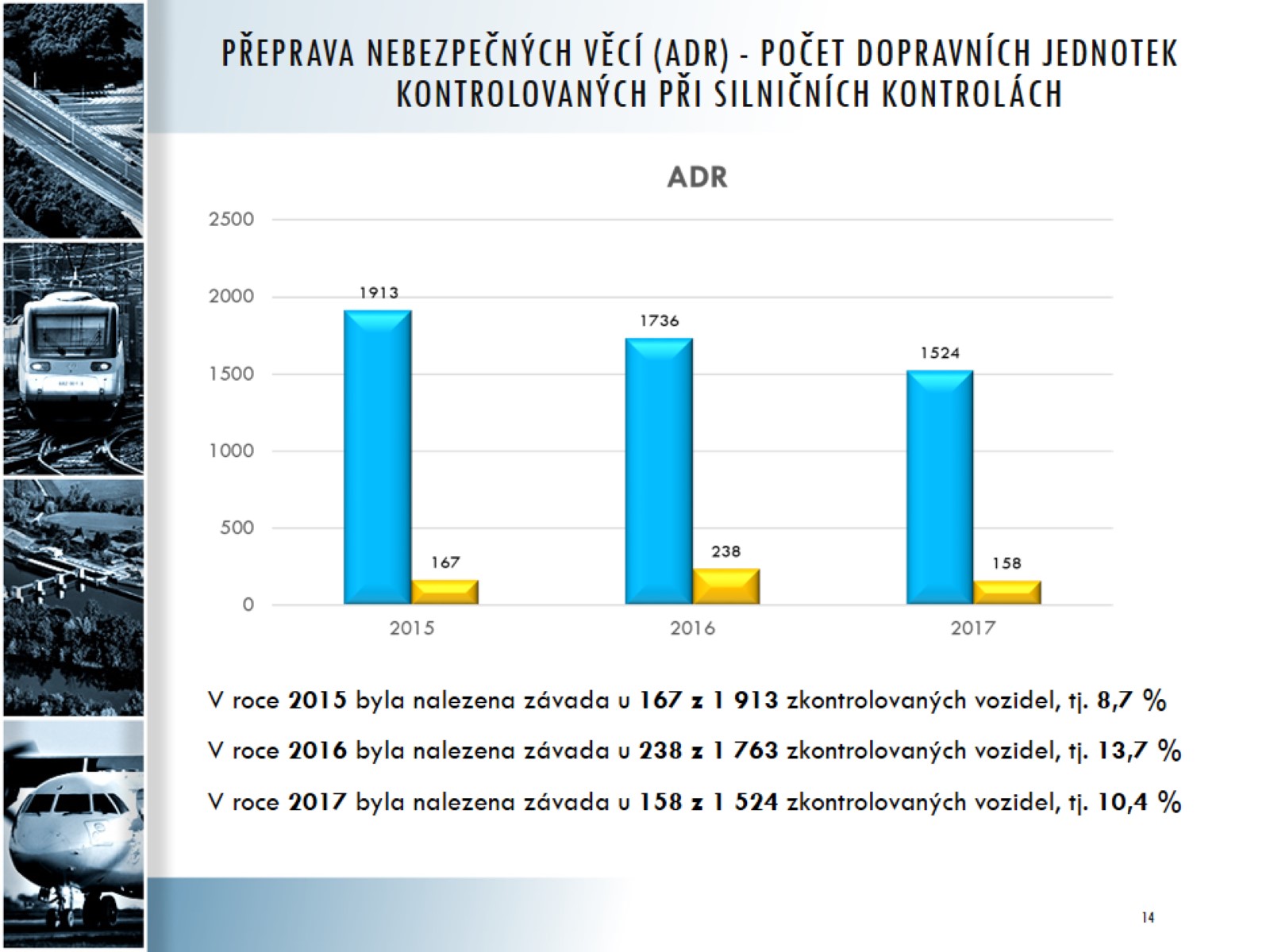 Přeprava nebezpečných věcí (ADR) - počet dopravních jednotek kontrolovaných při silničních kontrolách
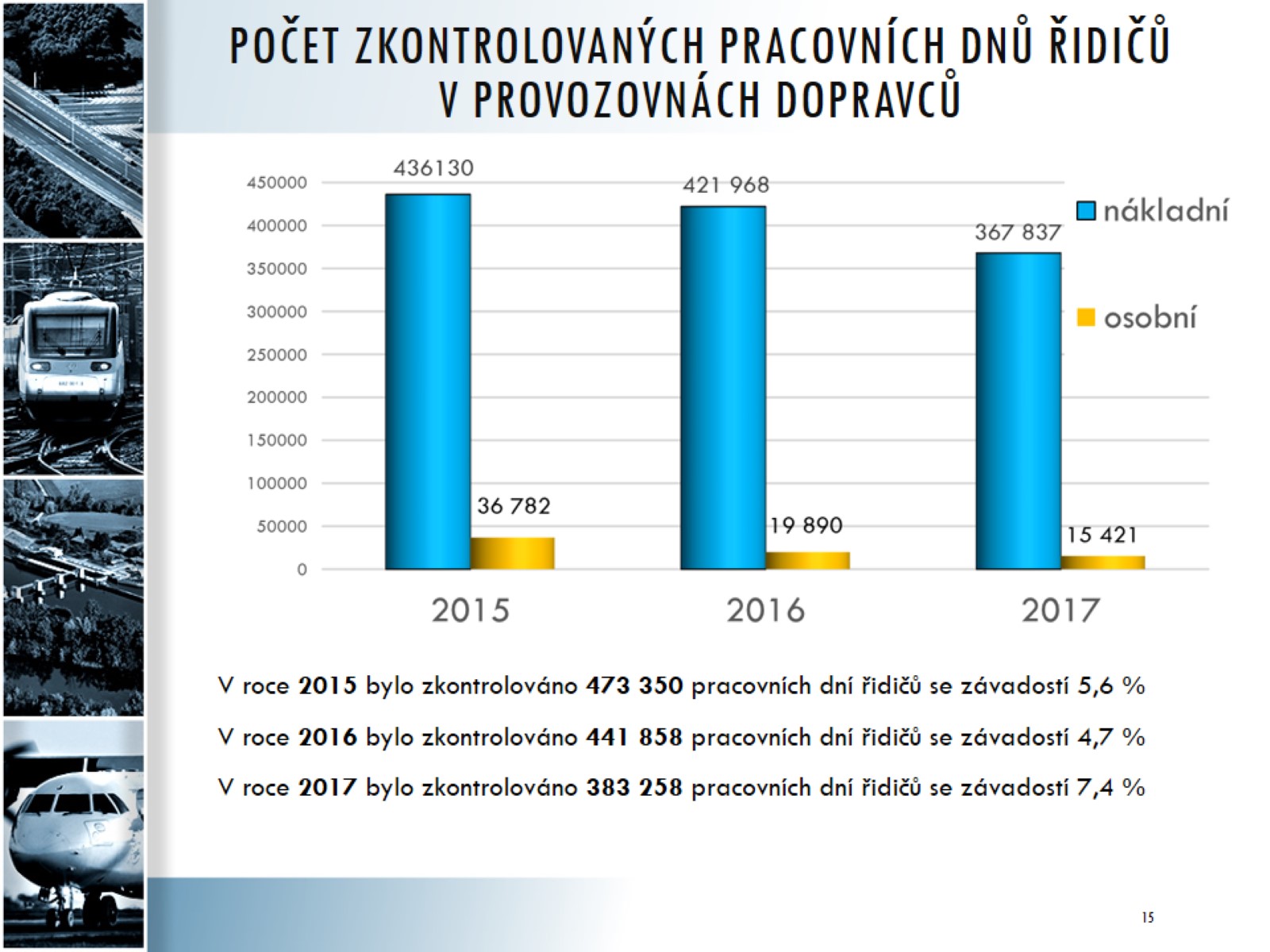 Počet zkontrolovaných pracovních dnů řidičů v provozovnách dopravců
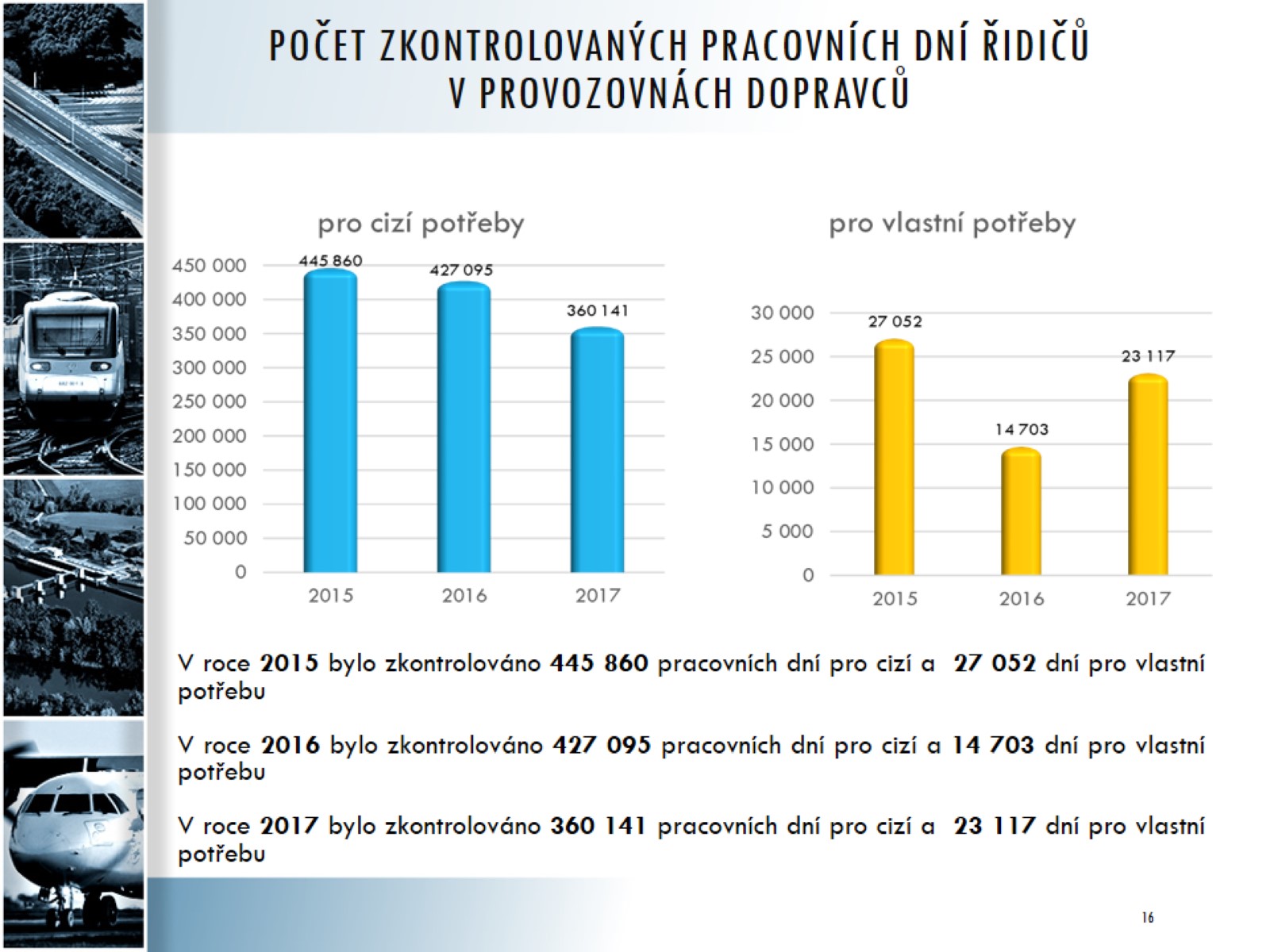 Počet zkontrolovaných pracovních dní řidičů v provozovnách dopravců
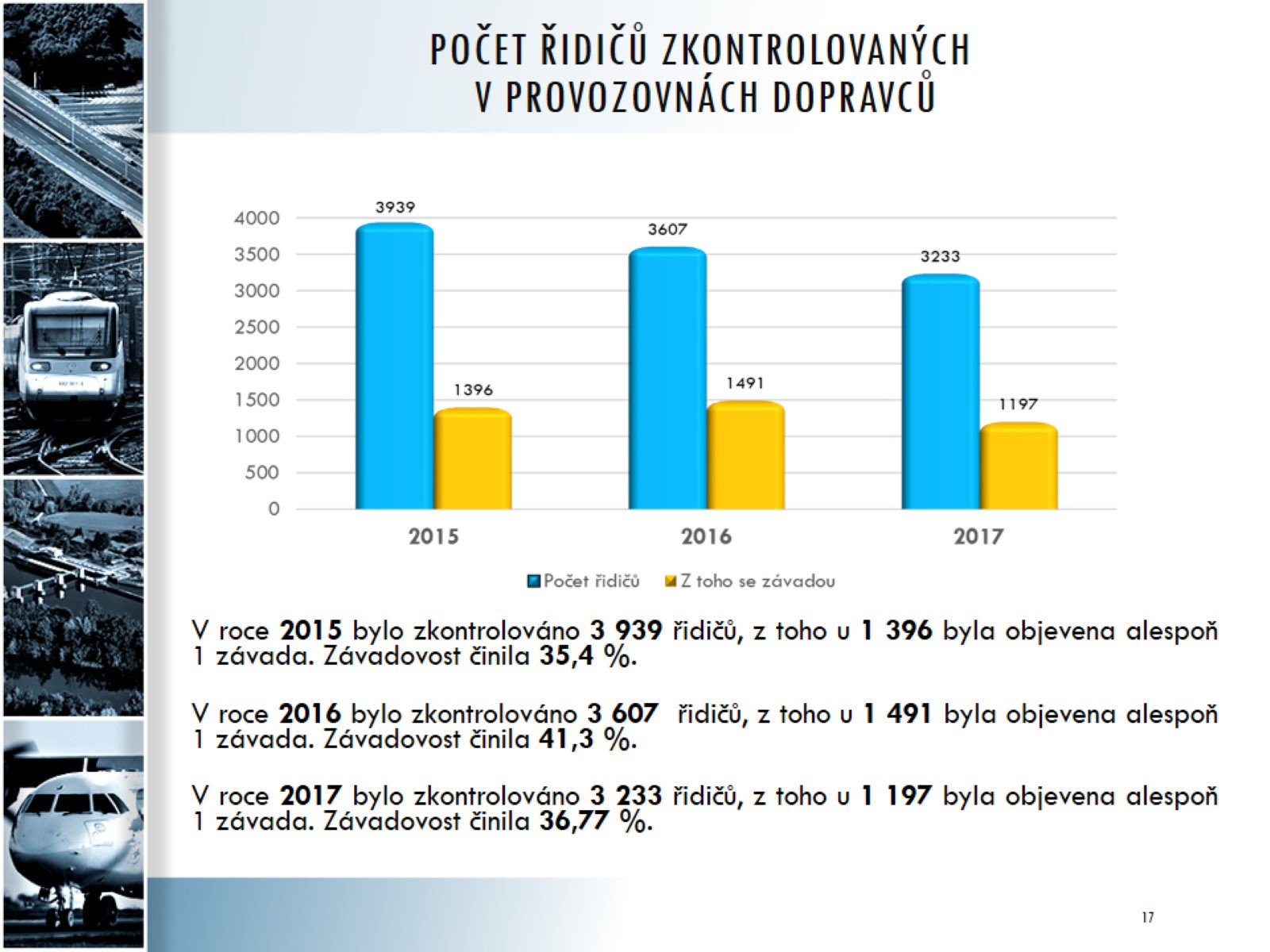 Počet řidičů zkontrolovaných v provozovnách dopravců
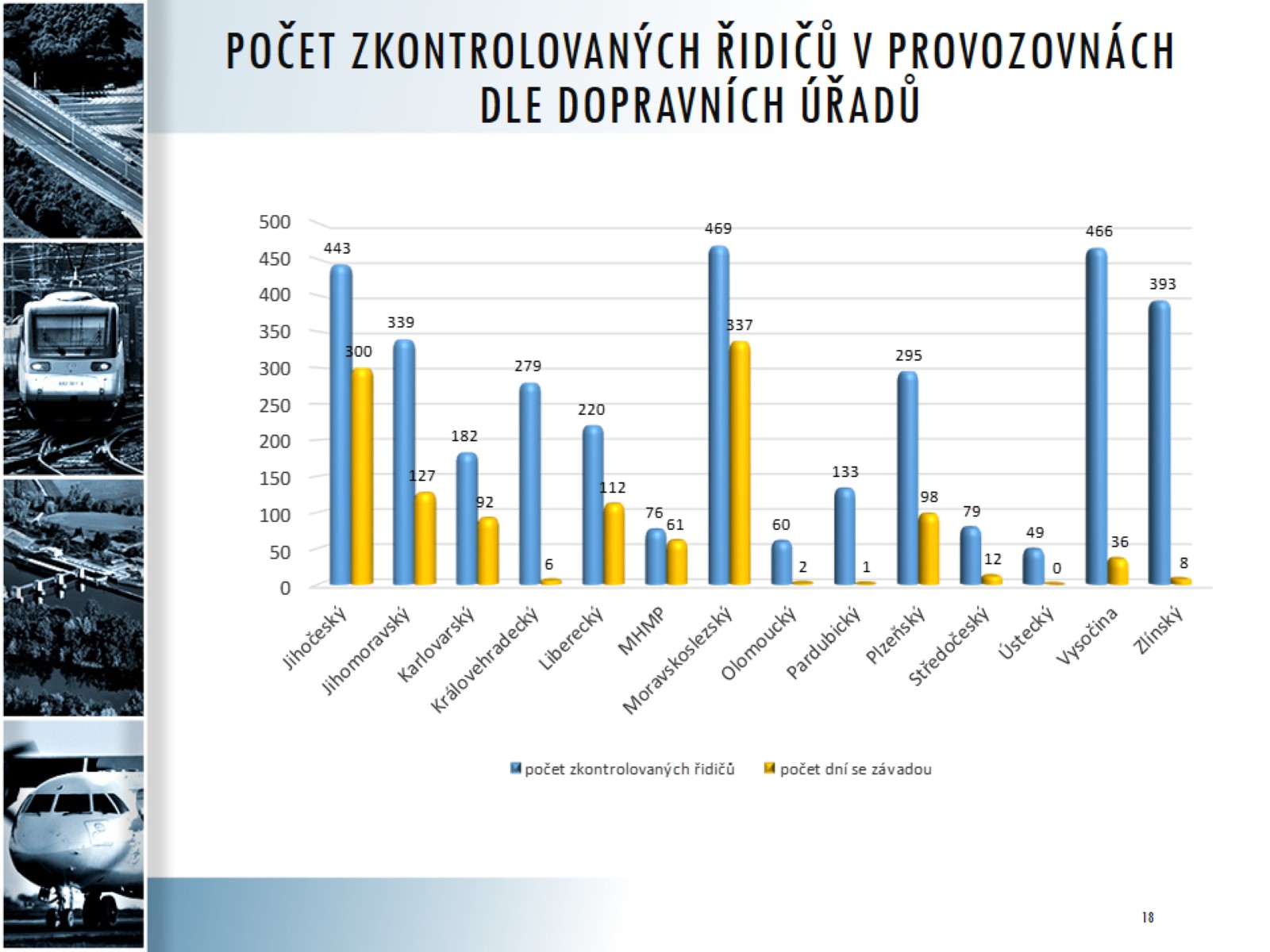 Počet zkontrolovaných řidičů v provozovnách dle dopravních úřadů
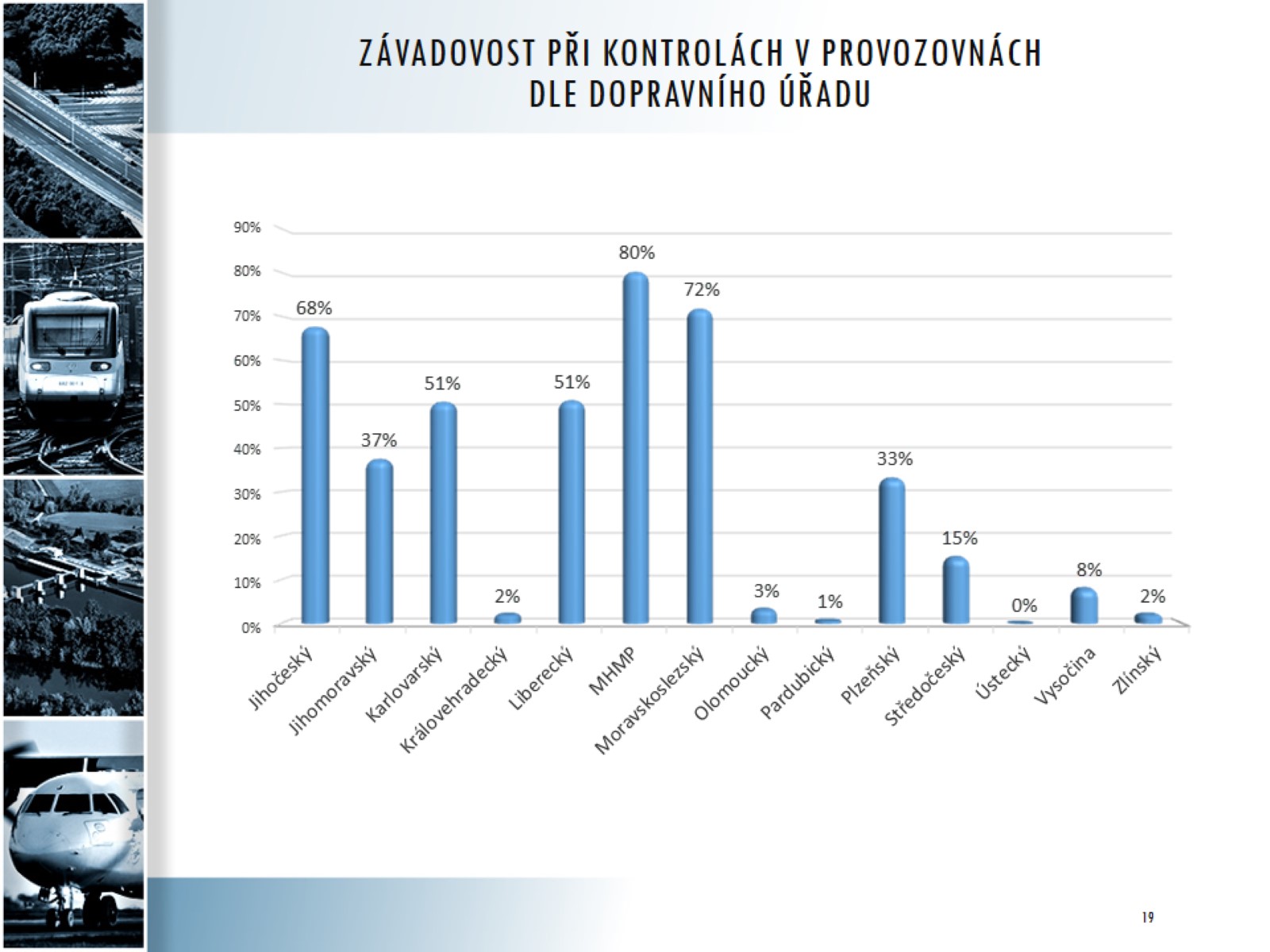 Závadovost při kontrolách v provozovnách dle dopravního úřadu
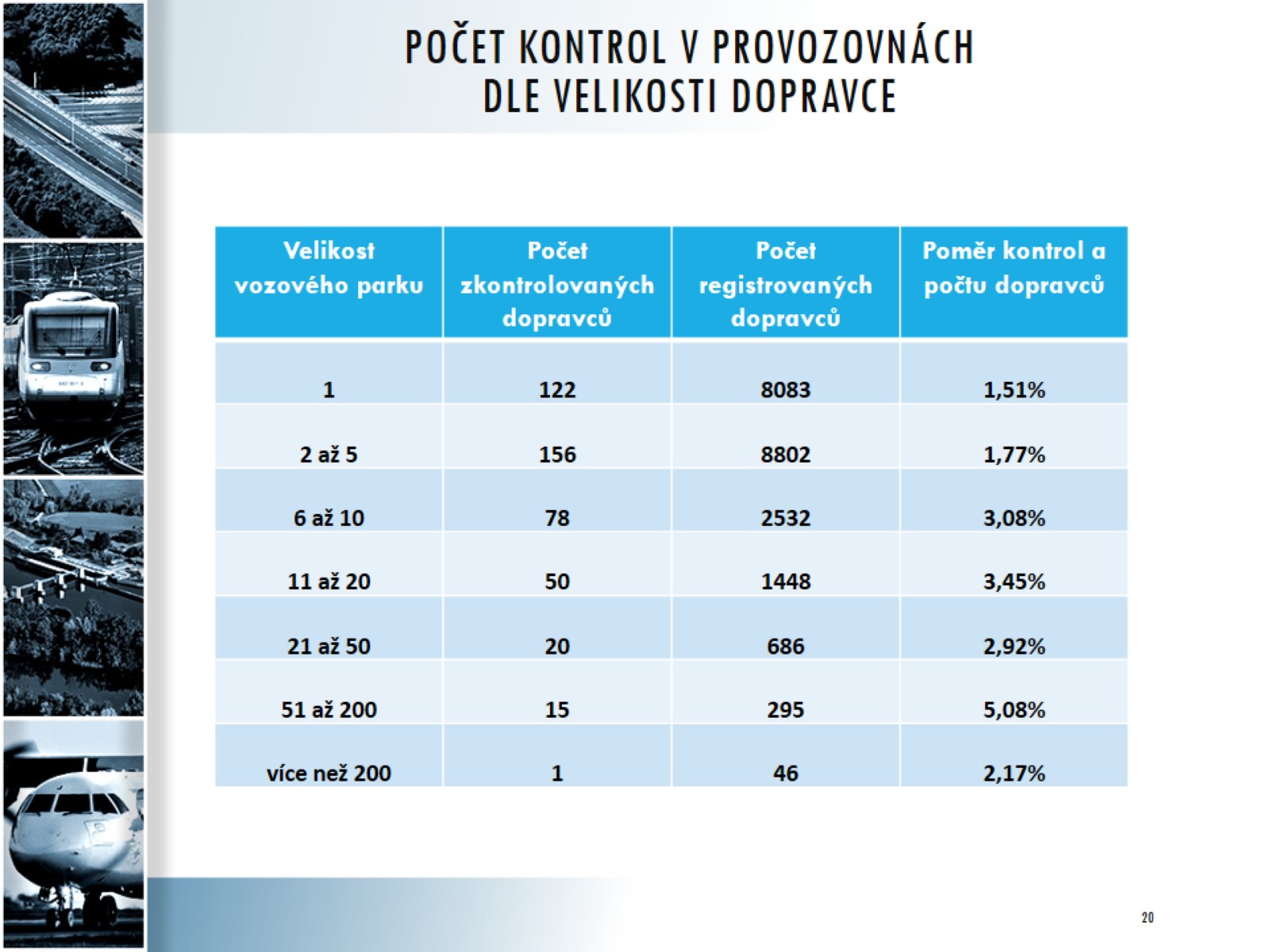 Počet kontrol v provozovnách dle velikosti dopravce
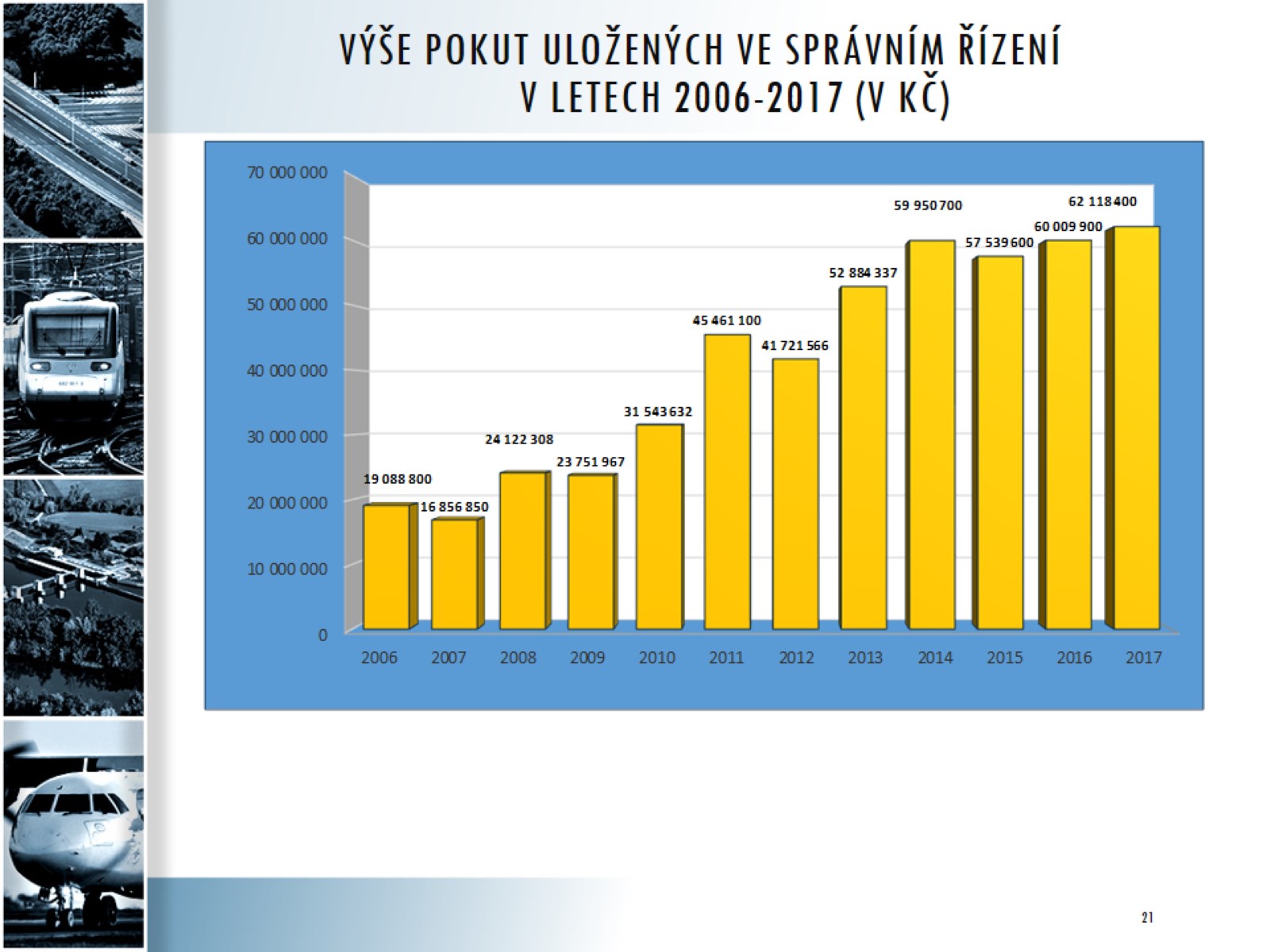 Výše pokut uložených ve správním řízení v letech 2006-2017 (v Kč)
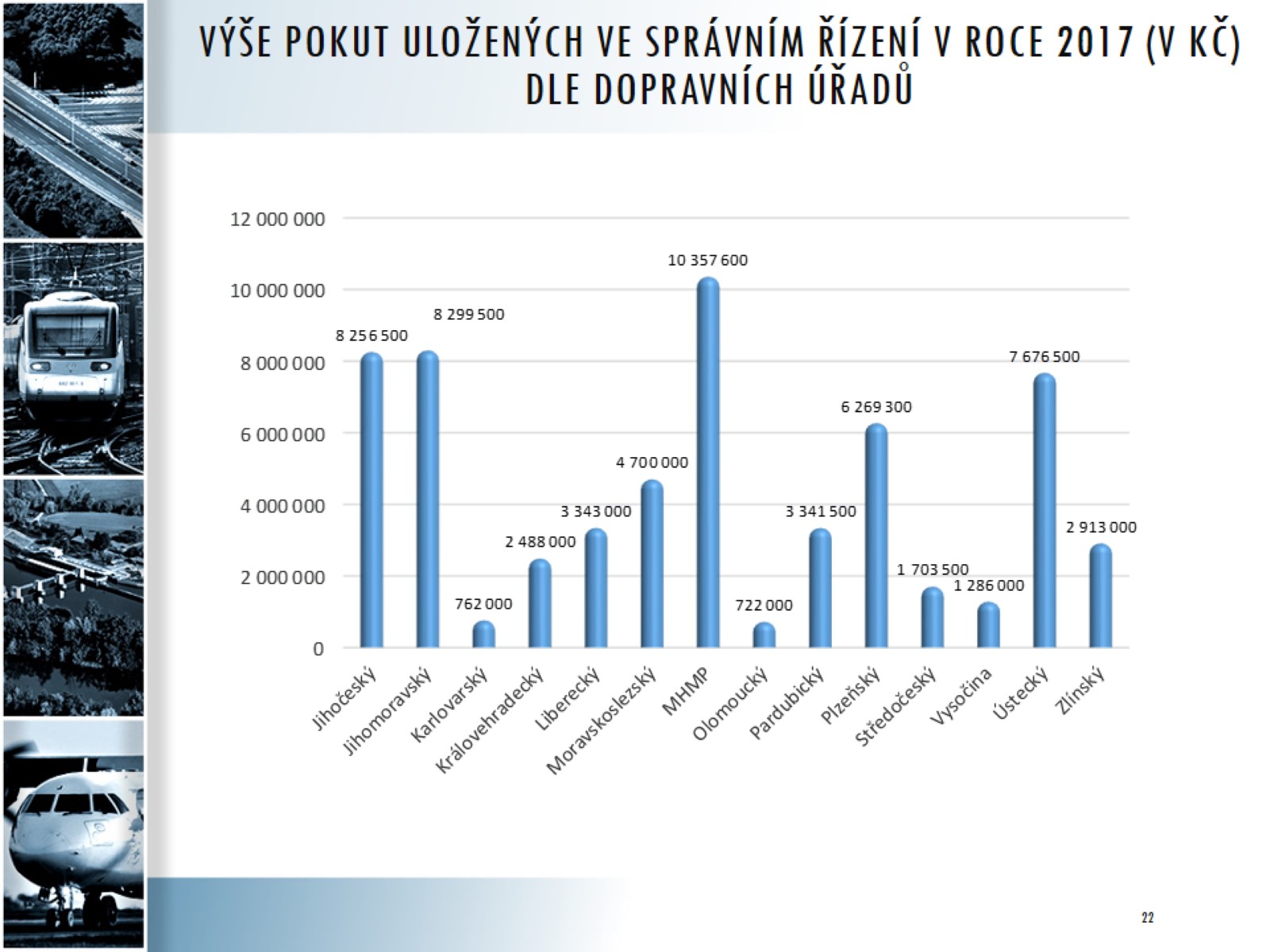 Výše pokut uložených ve správním řízení v roce 2017 (v Kč) DLE dopravníCH úřadŮ
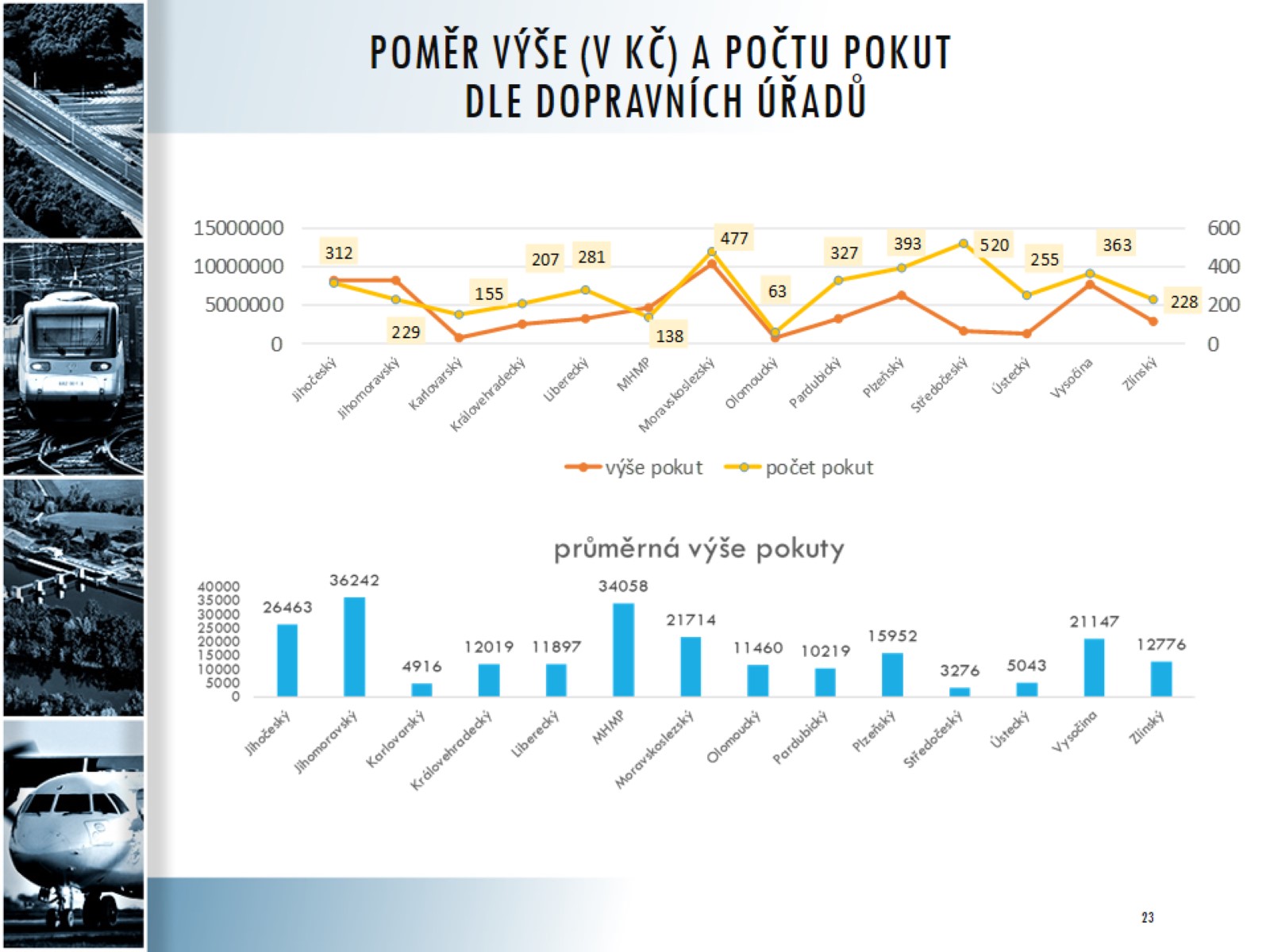 Poměr výše (v KČ) a počtu pokut dle dopravních úřadů
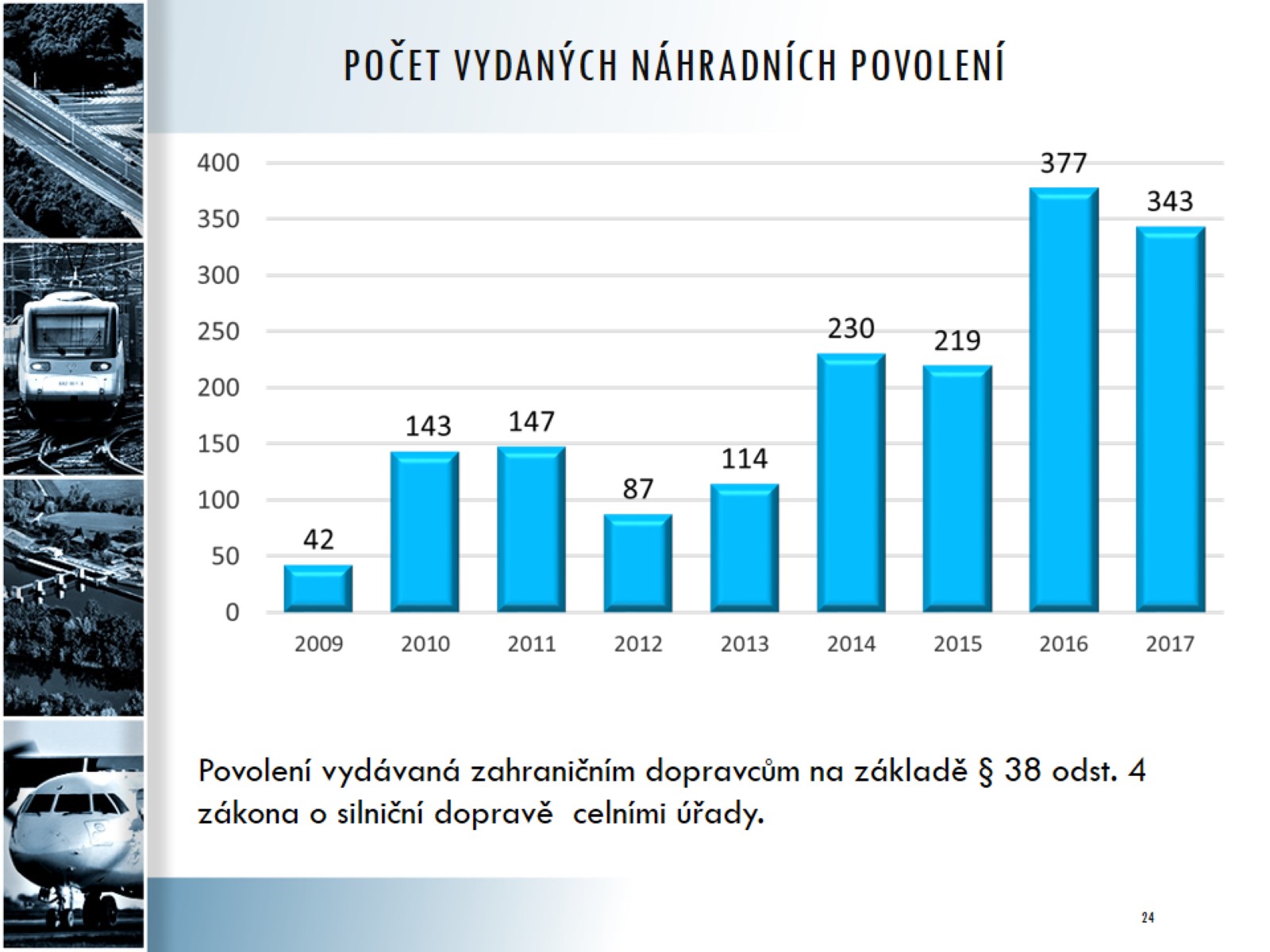 Počet vydaných náhradních povolení
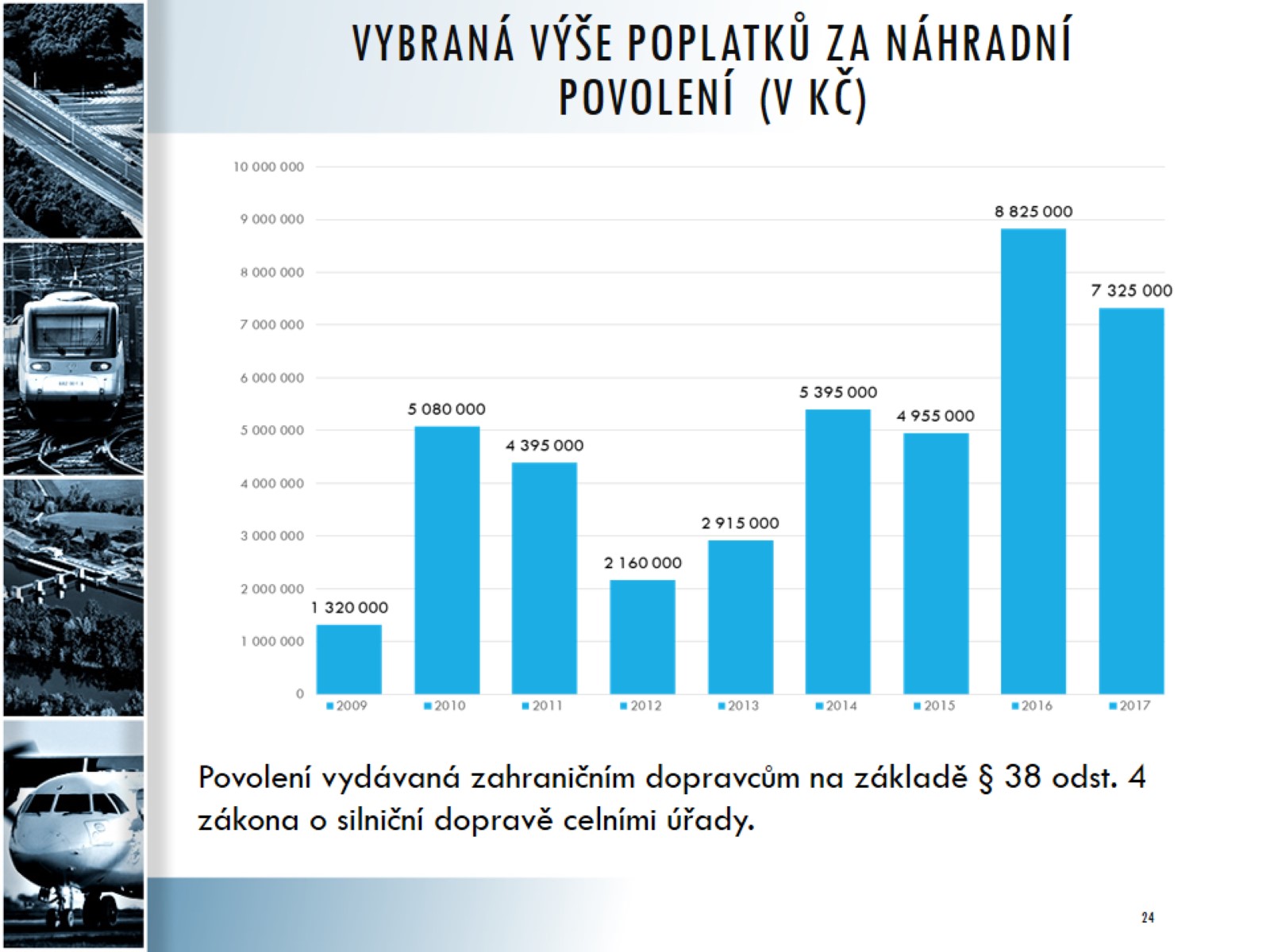 Vybraná výše poplatků za náhradní povolení  (v Kč)
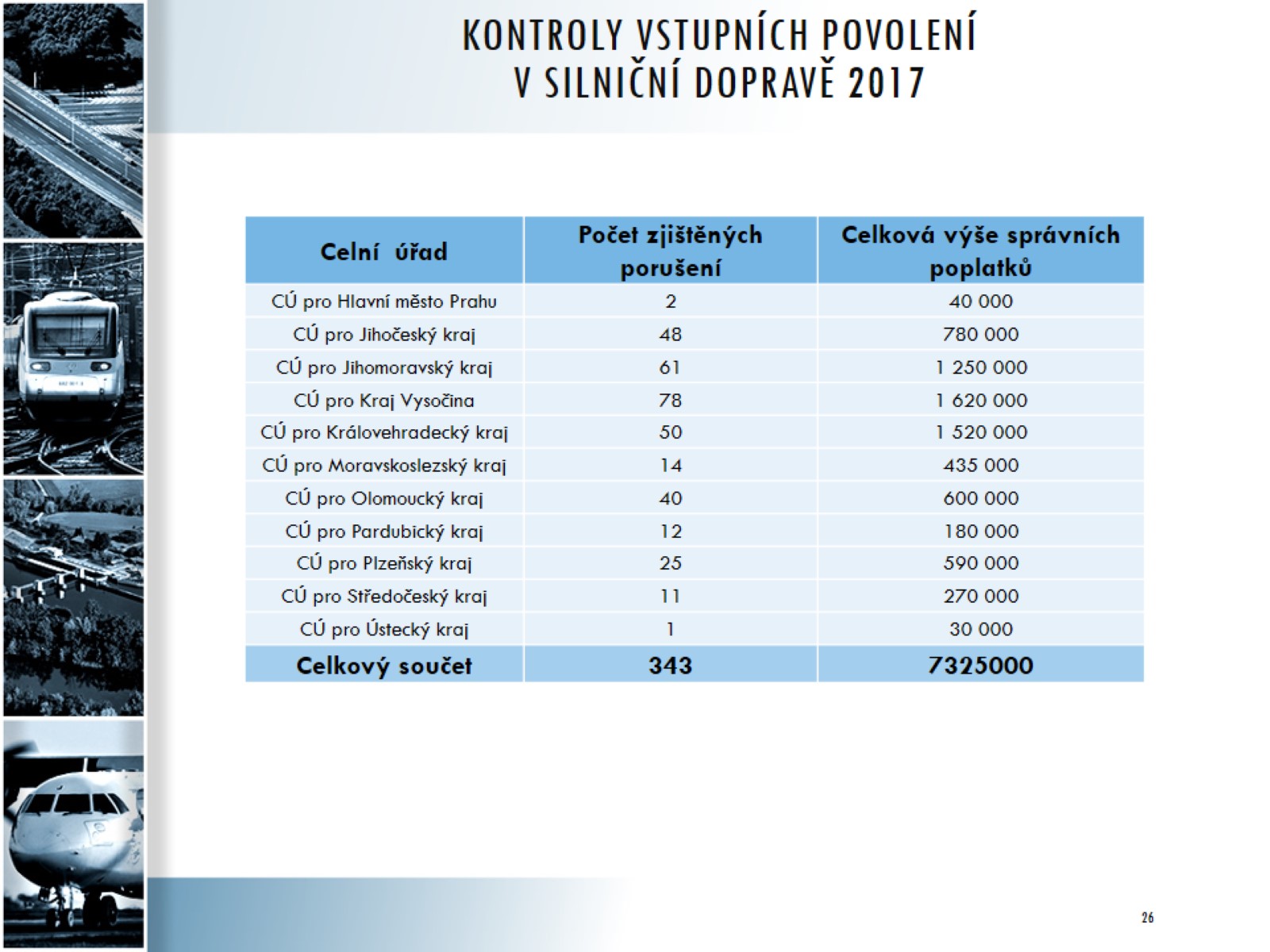 KONTROLY Vstupních POVOLENÍ V SILNIČNÍ DOPRAVĚ 2017
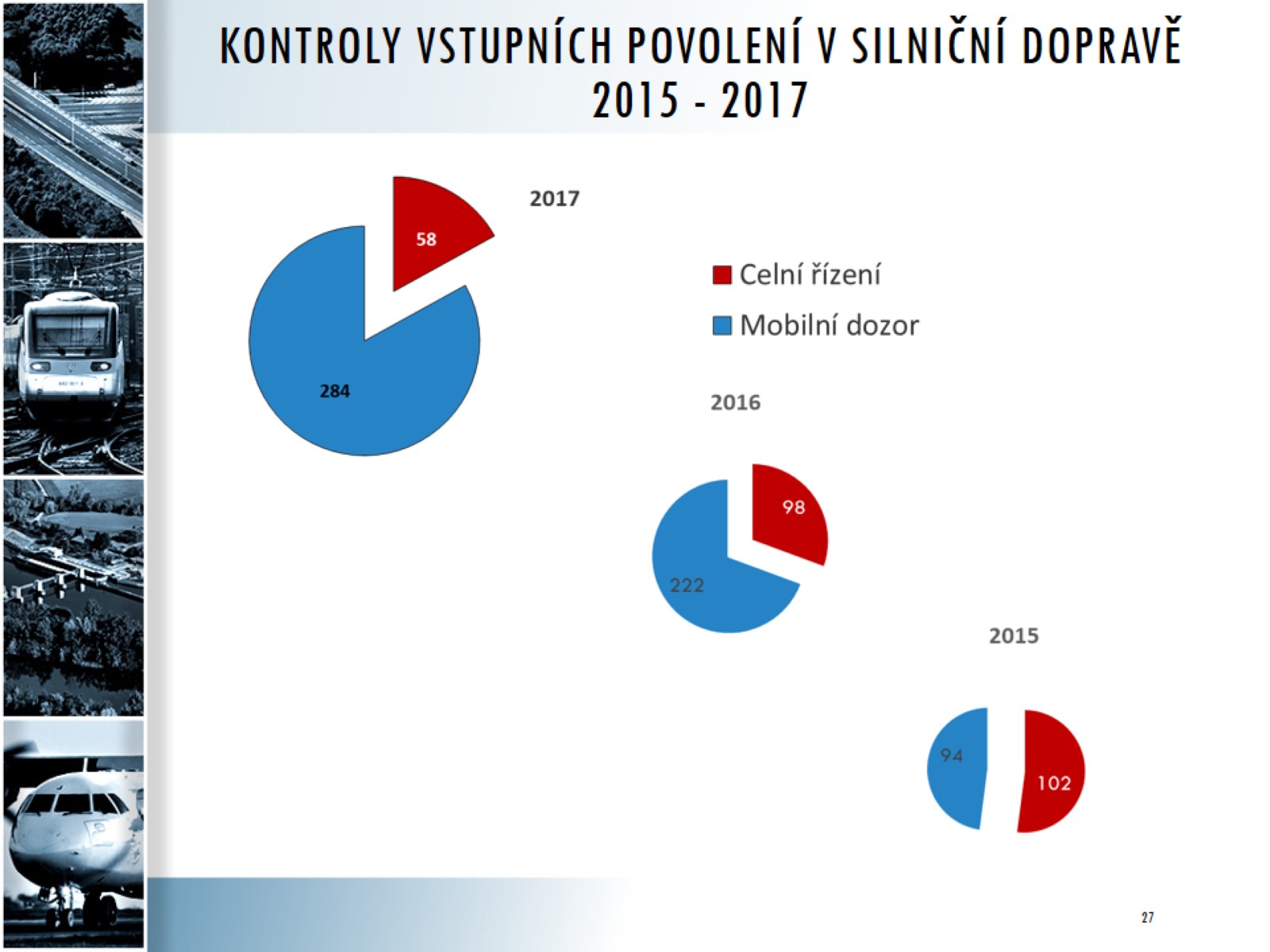 KONTROLY Vstupních POVOLENÍ V SILNIČNÍ DOPRAVĚ 2015 - 2017
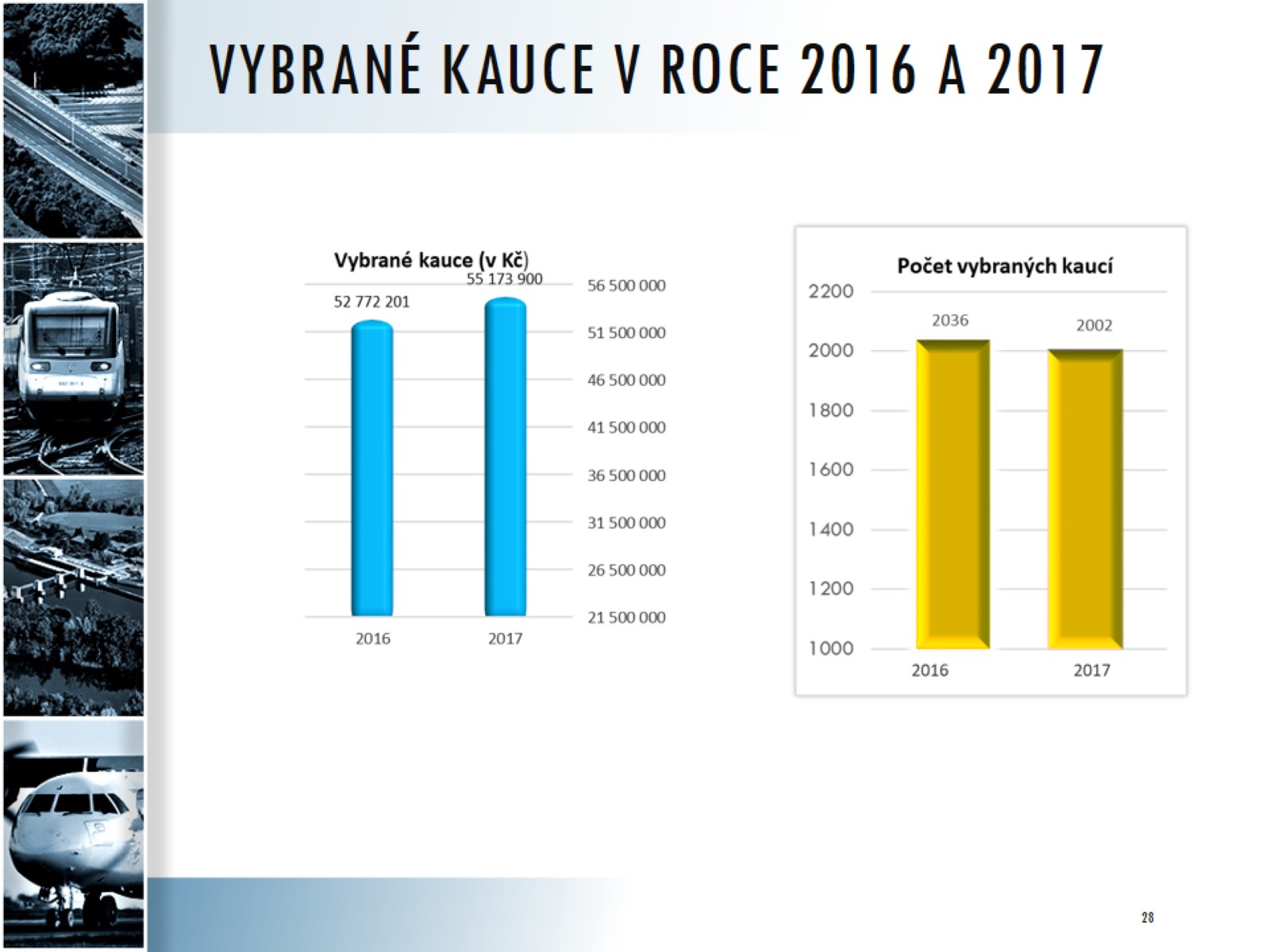 Vybrané kauce v roce 2016 a 2017
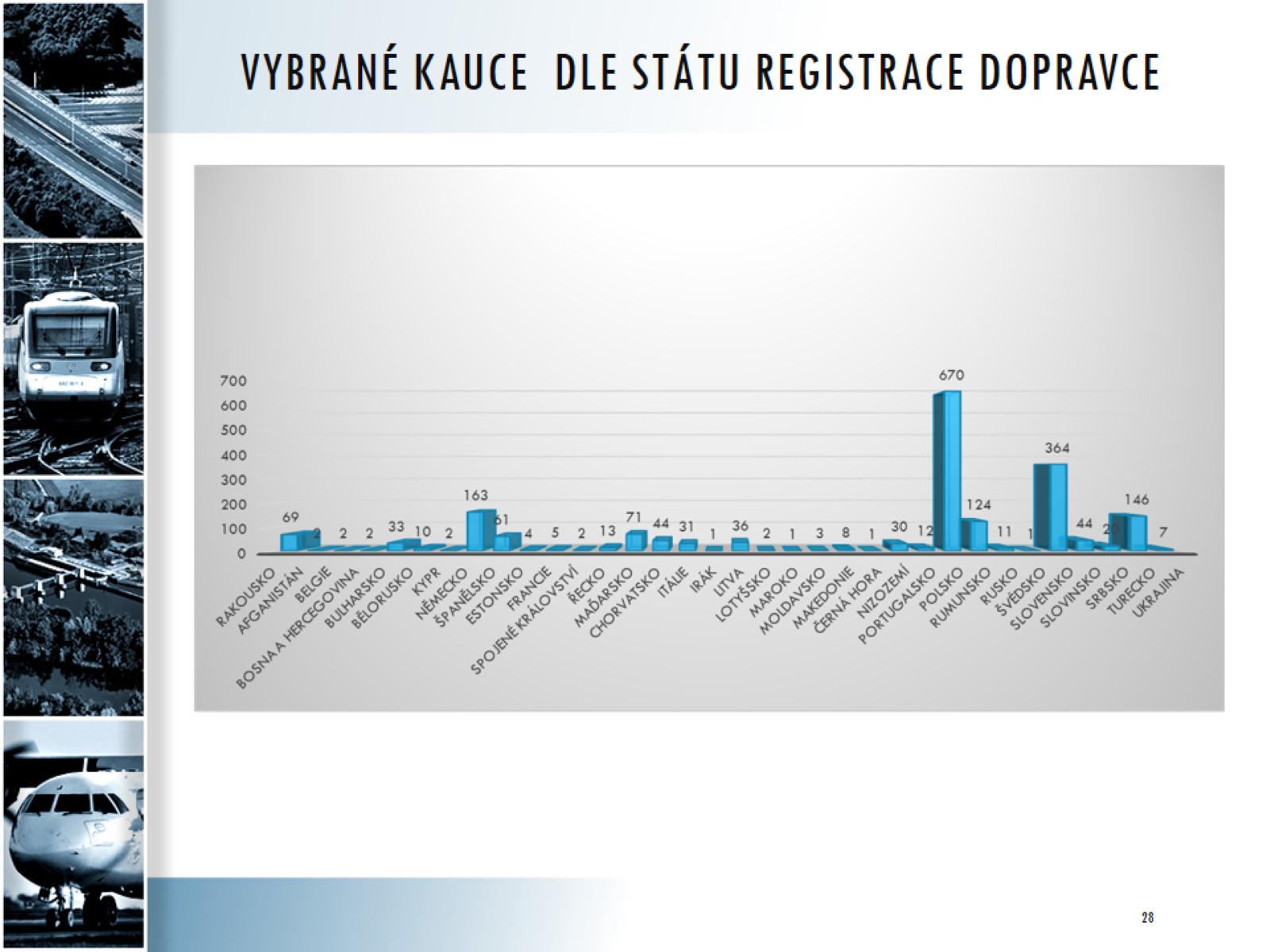 Vybrané kauce  dle státu registrace dopravce
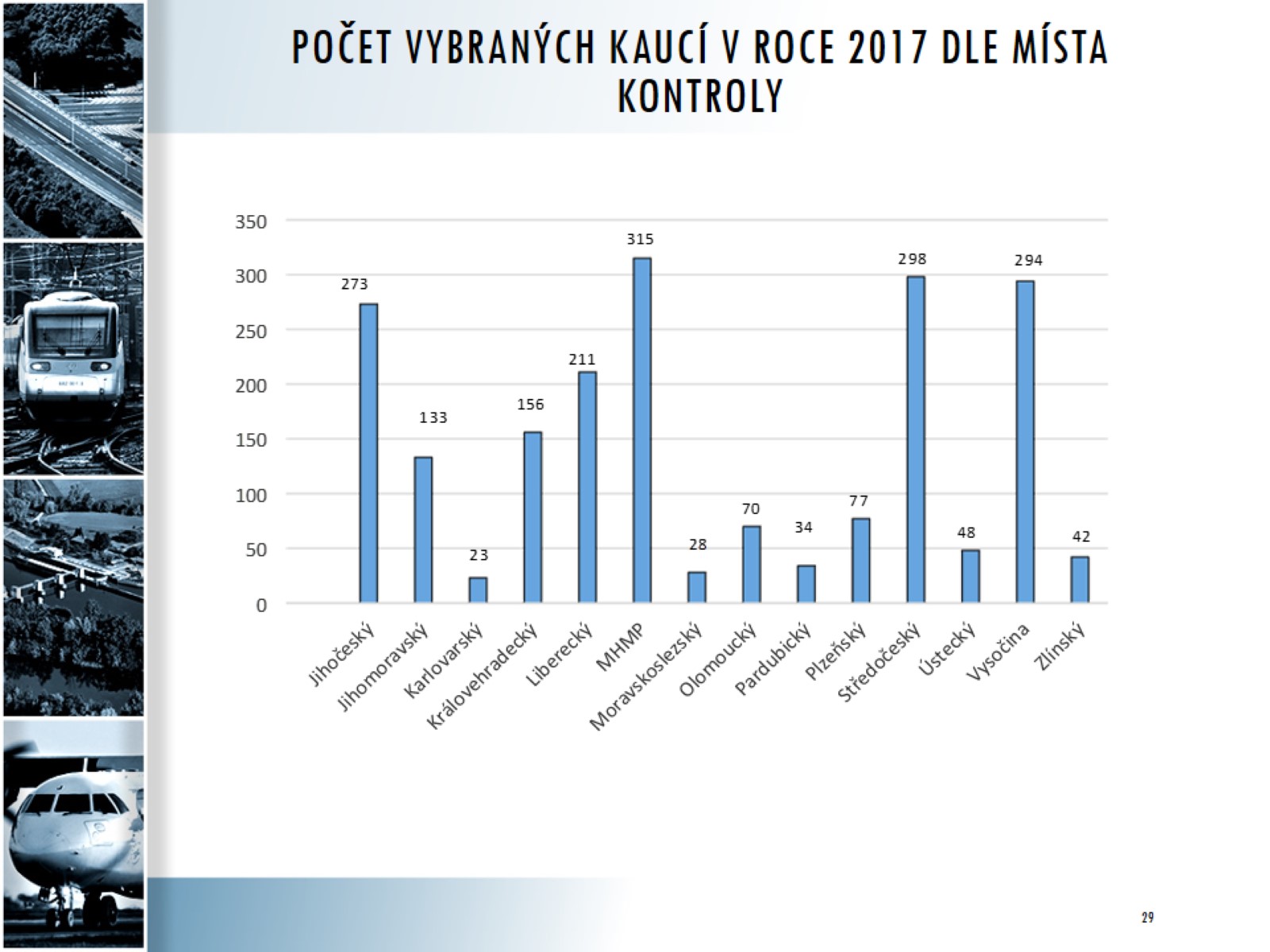 Počet vybraných kaucí v roce 2017 dle místa kontroly
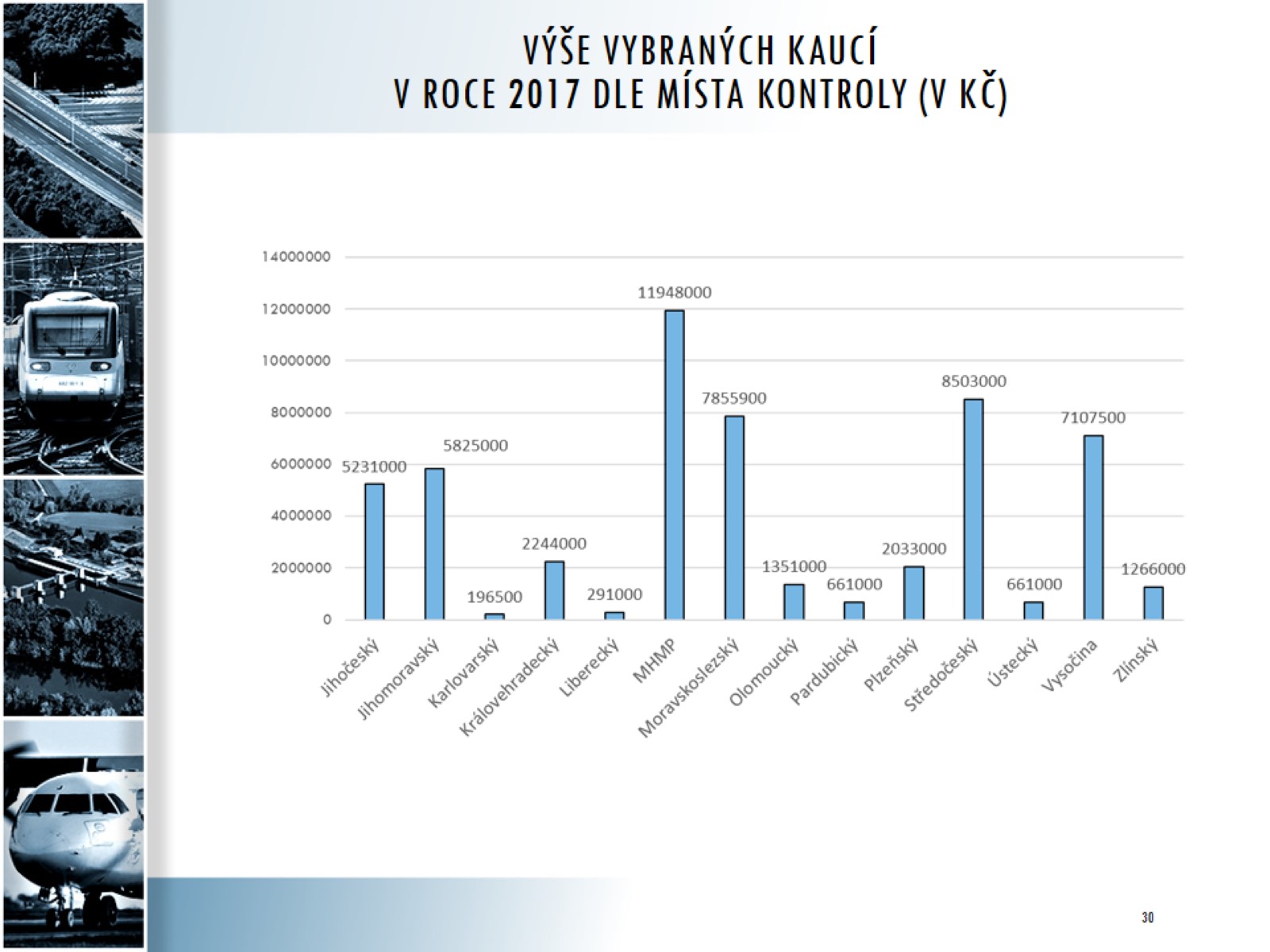 Výše vybraných kaucí v roce 2017 dle místa kontroly (v Kč)
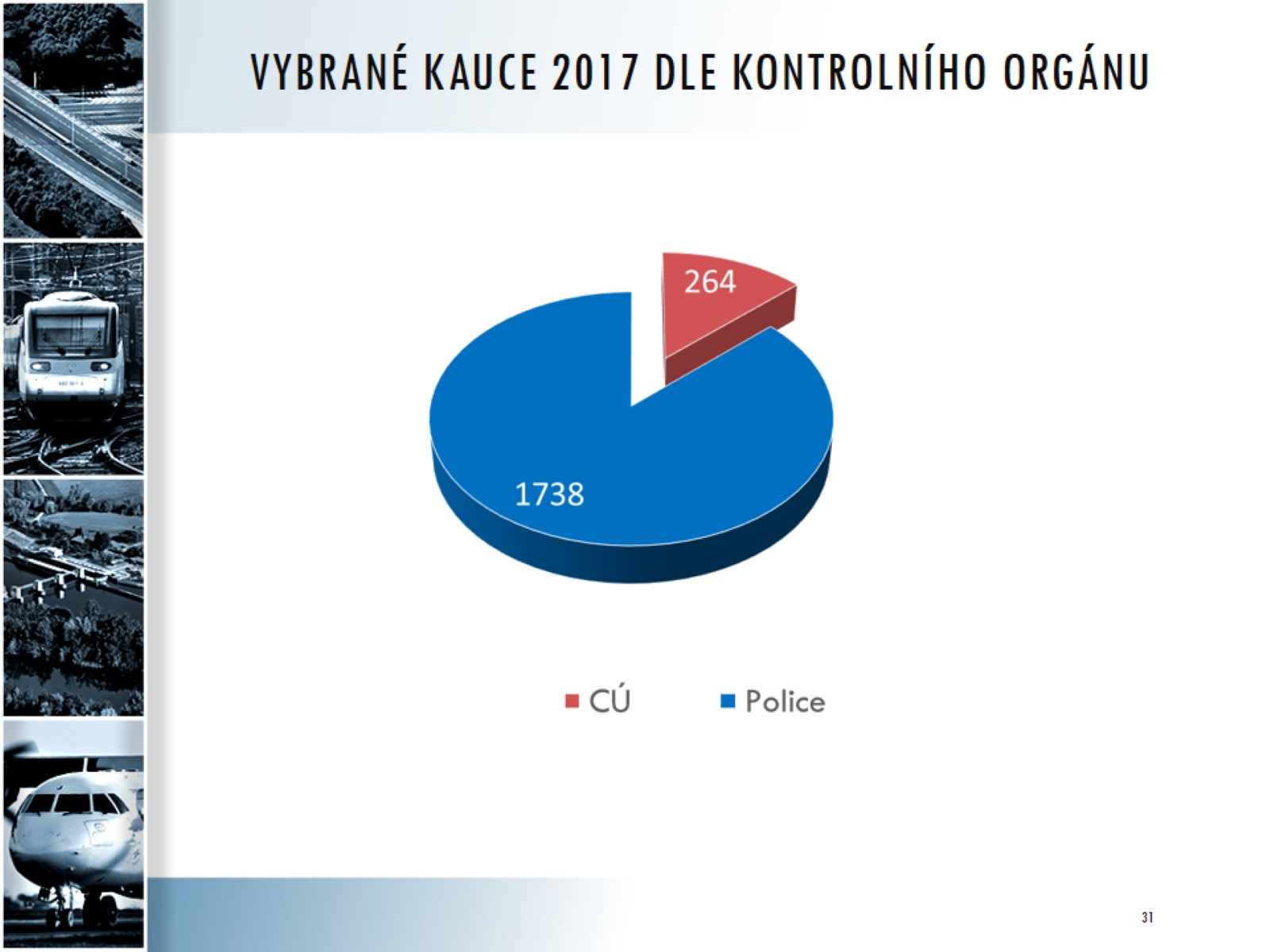 Vybrané kauce 2017 dle kontrolního orgánu
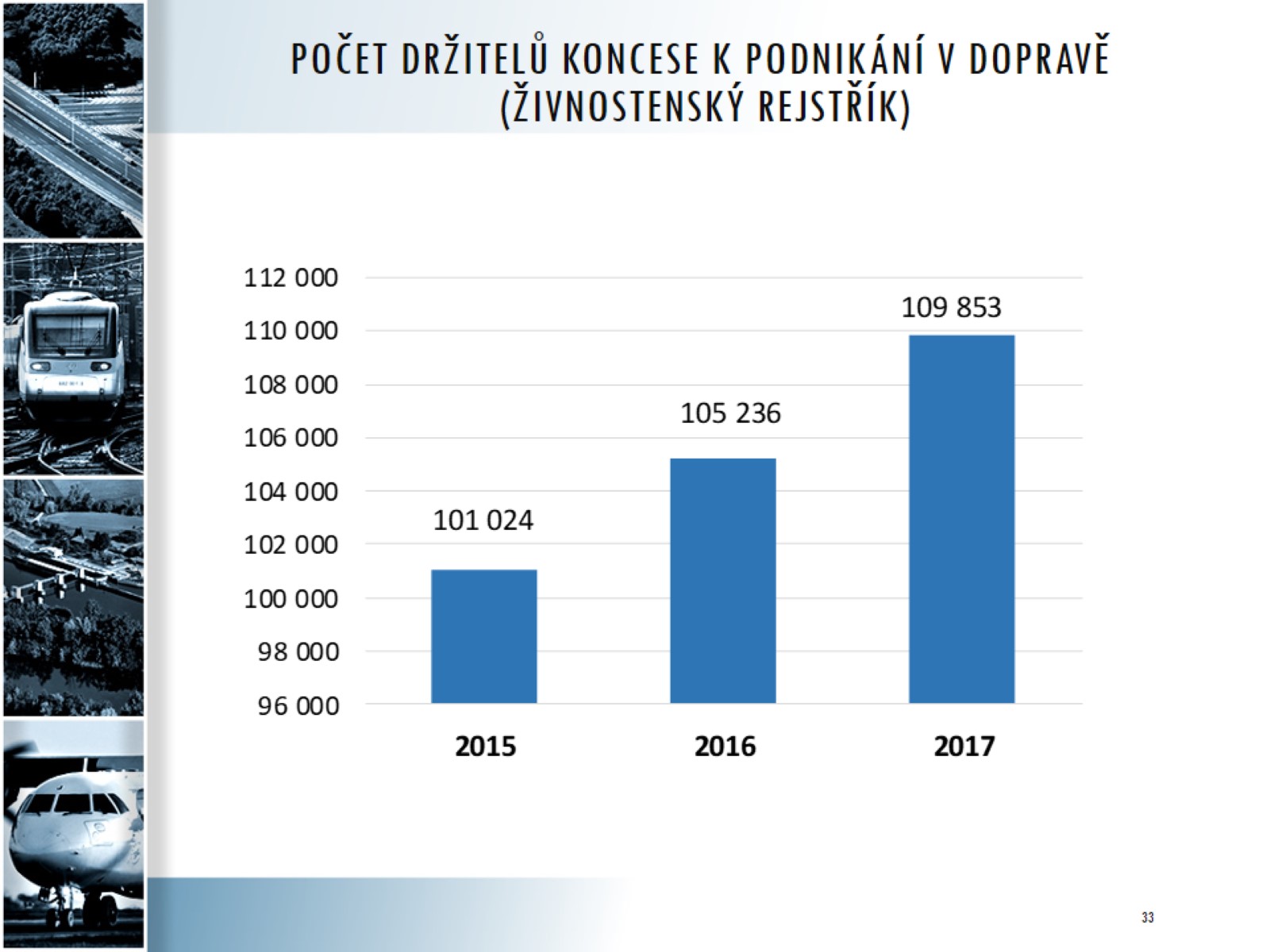 Počet držitelů koncese k podnikání v dopravě (živnostenský rejstřík)
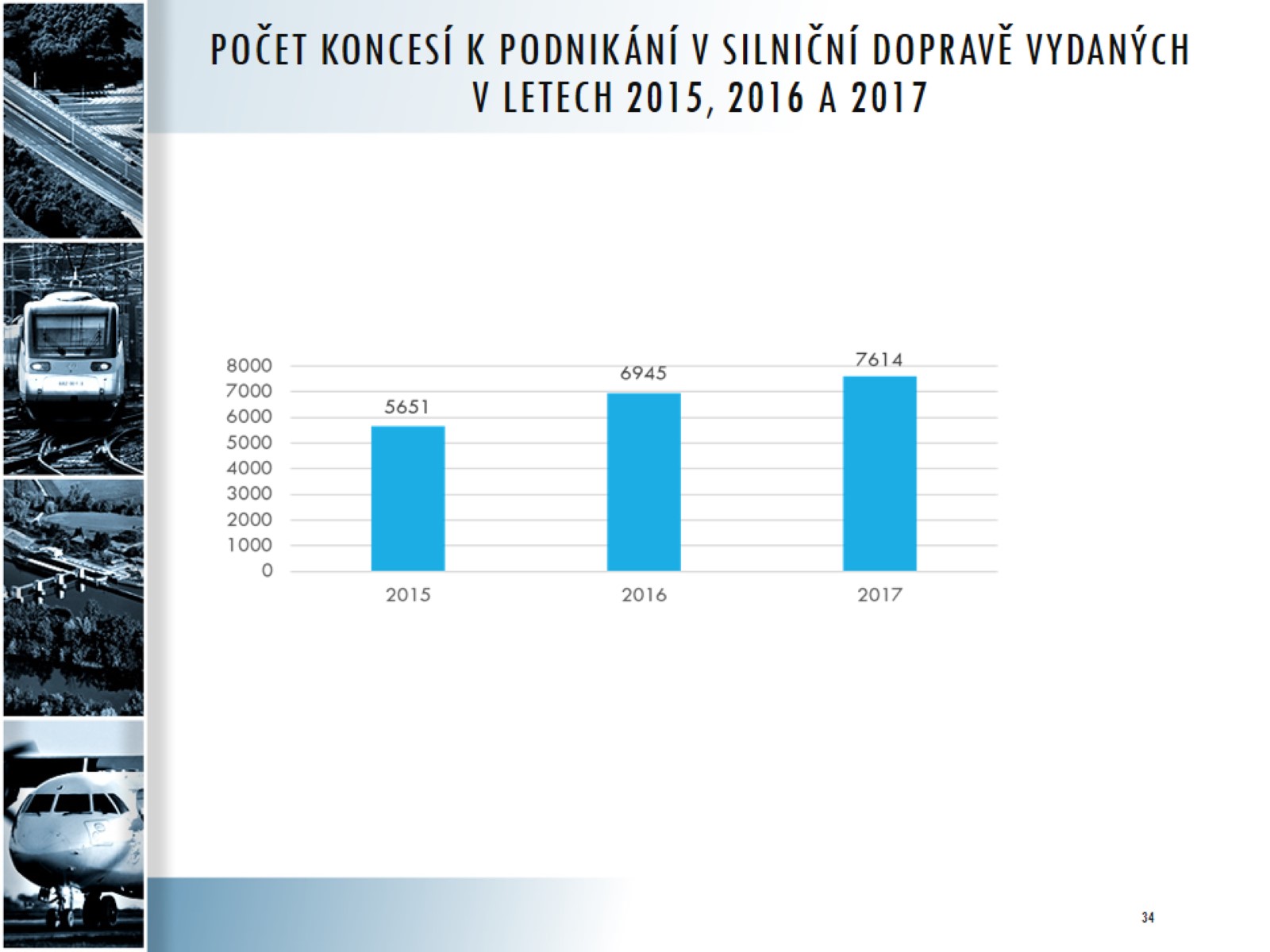 Počet koncesí k podnikání v silniční dopravě vydaných v letech 2015, 2016 a 2017
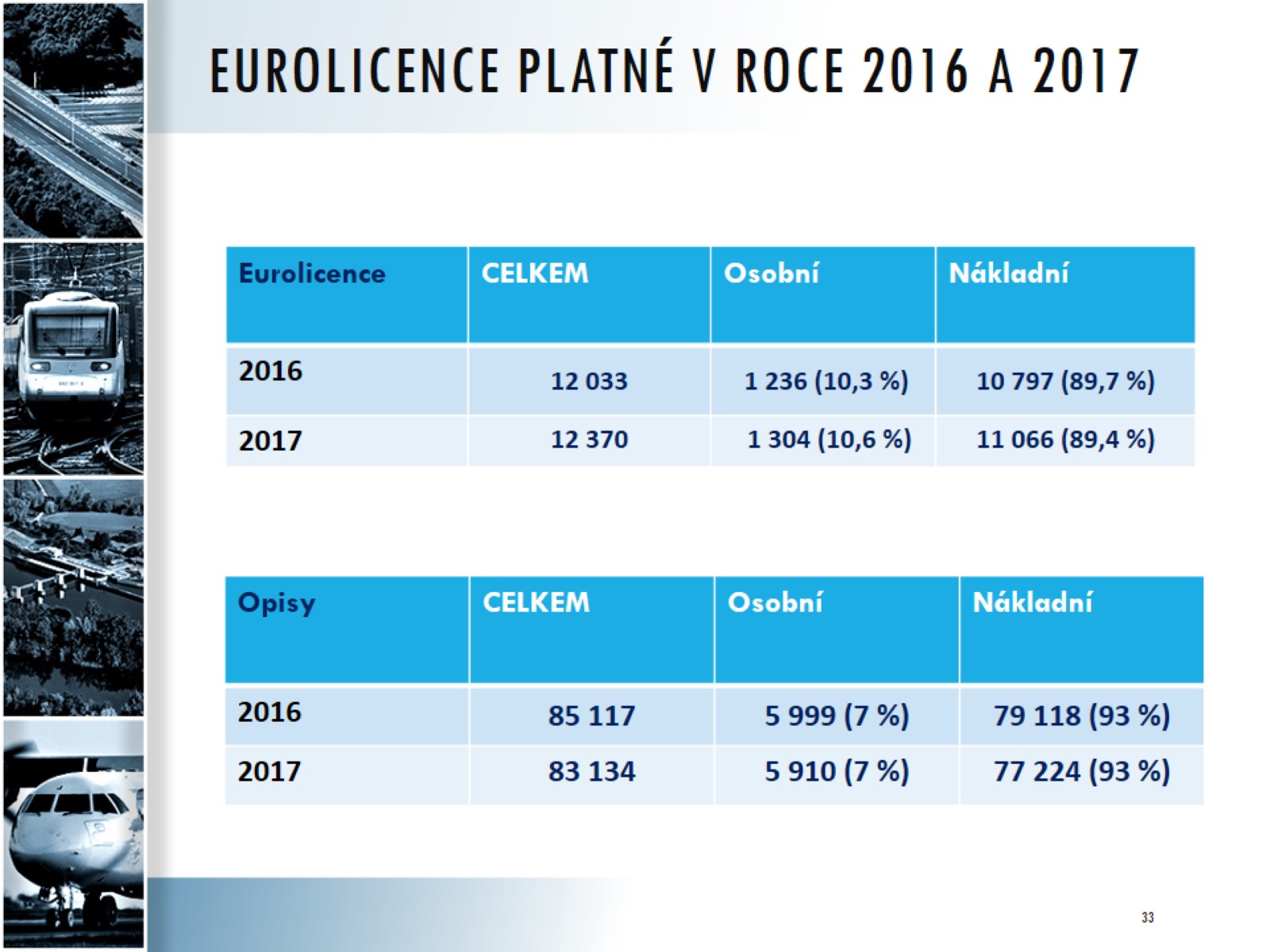 Eurolicence PLATNÉ v roce 2016 a 2017
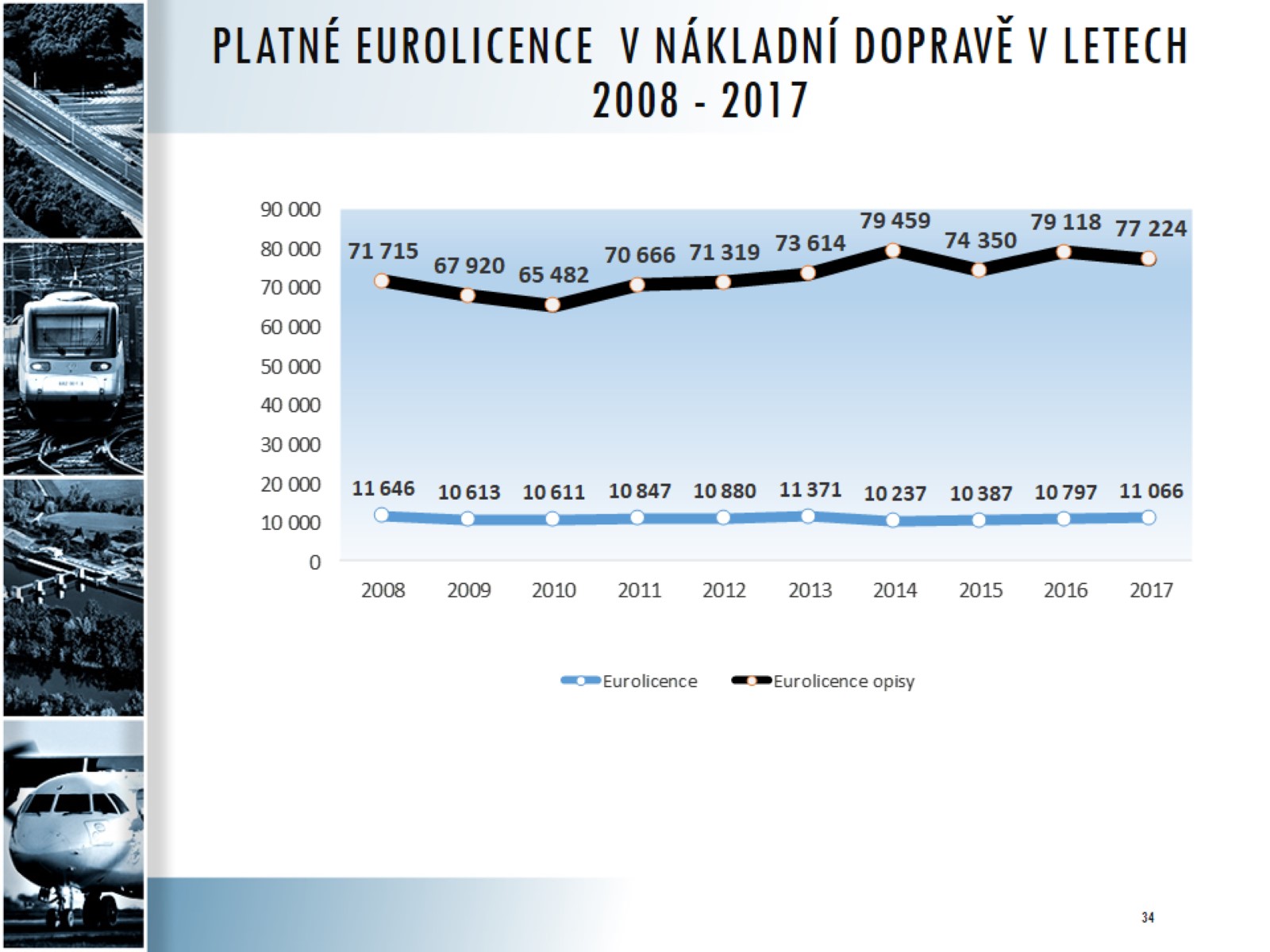 PLATNÉ Eurolicence  v nákladní dopravě v letech 2008 - 2017
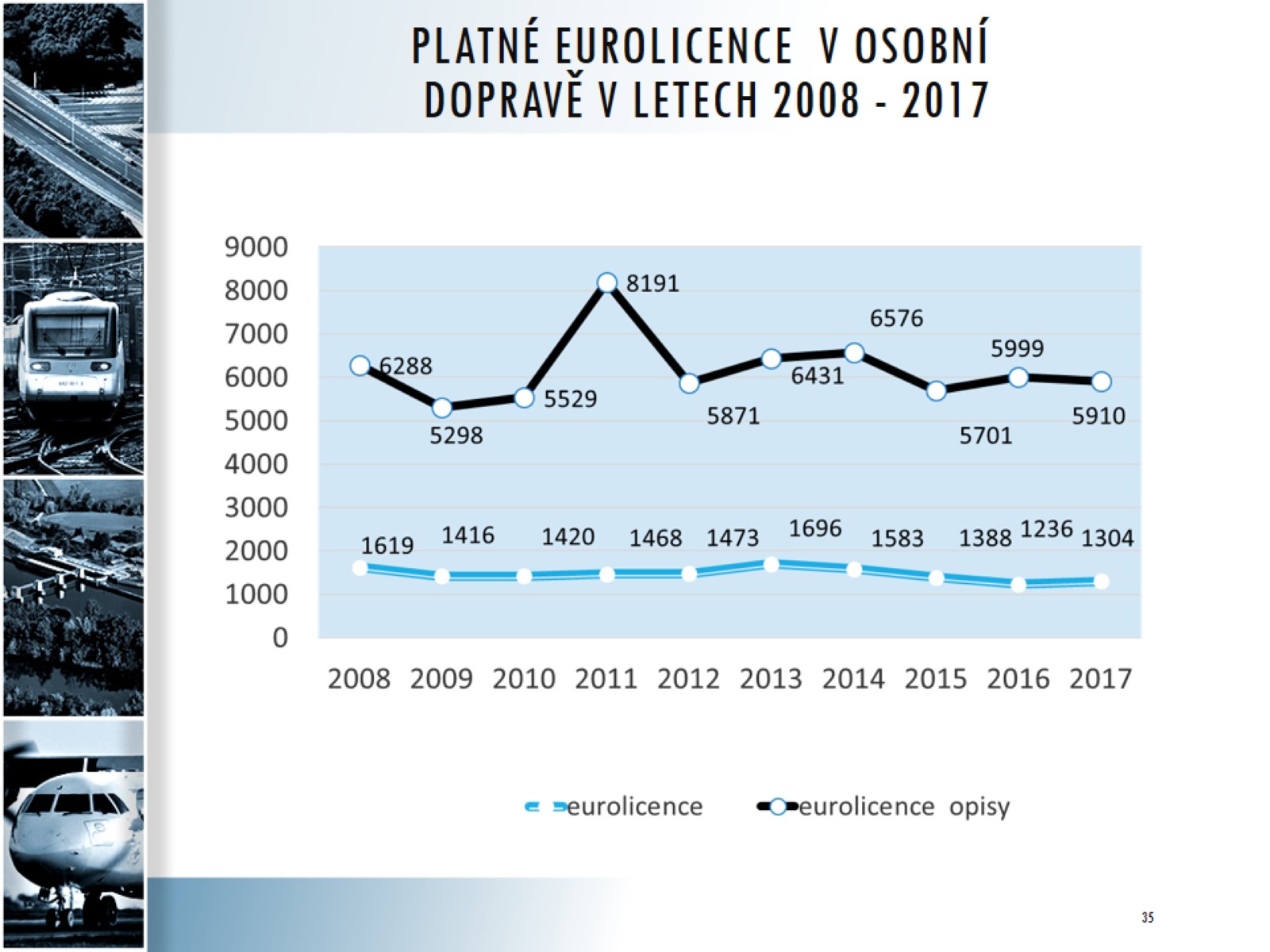 PLATNÉ Eurolicence  v Osobní dopravě v letech 2008 - 2017
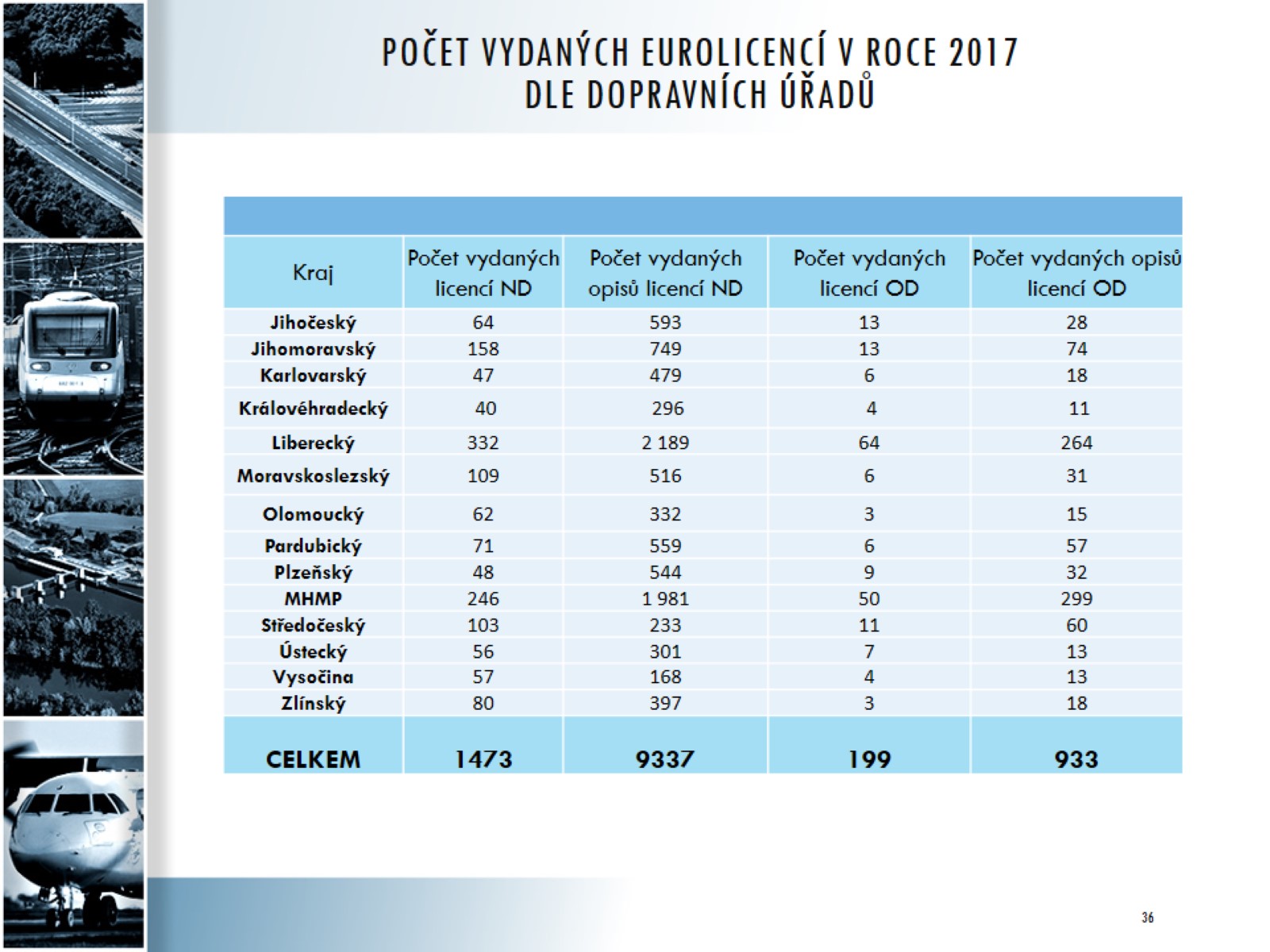 Počet vydaných eurolicencí v roce 2017 dle Dopravních úřadů
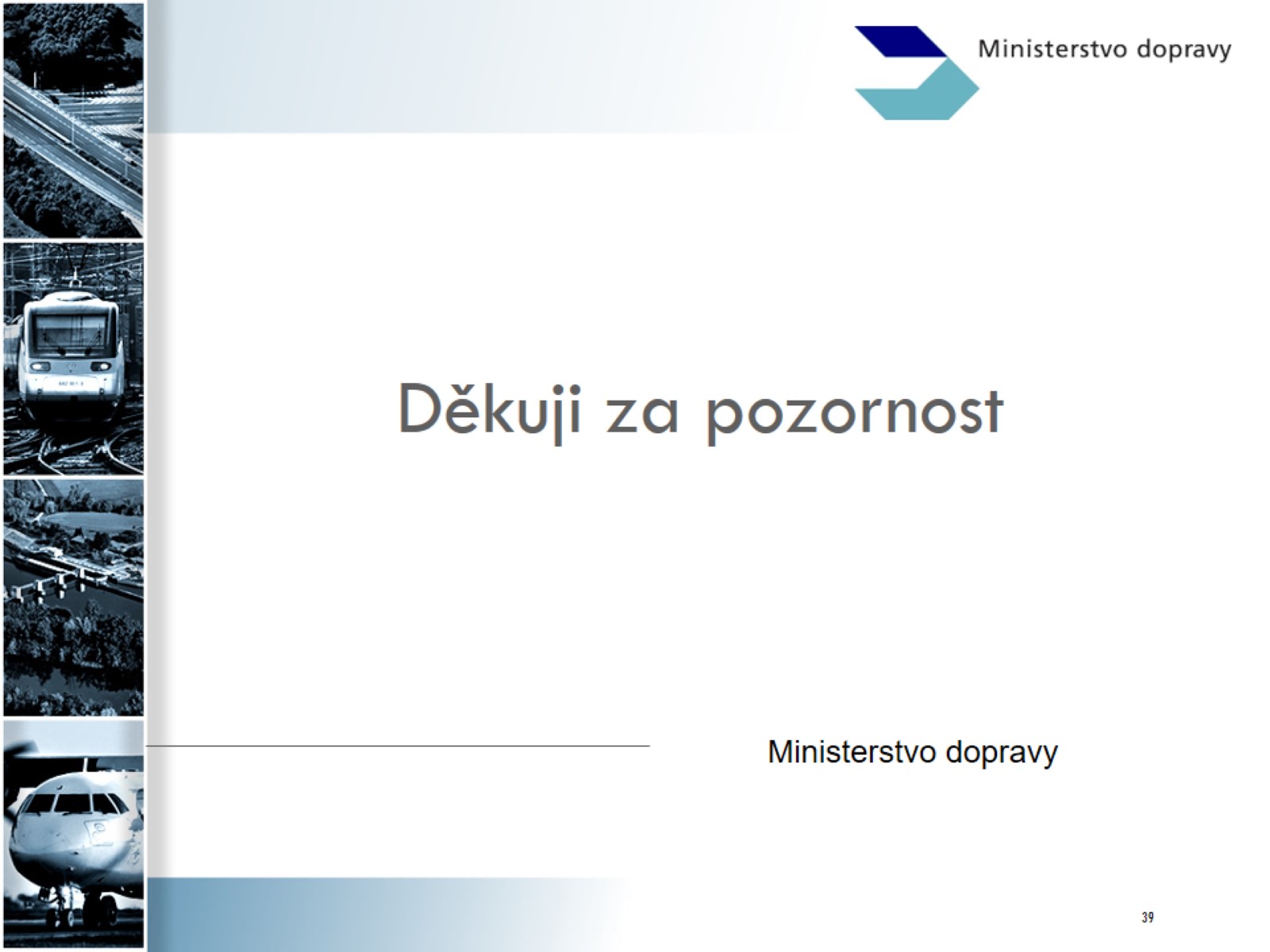